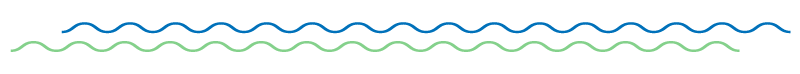 SILADEPA – caso 6
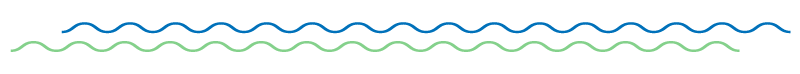 Marcel Arakaki Asato
Universidade Federal de Mato Grosso do Sul (UFMS)
Declaração de Conflito de Interesse
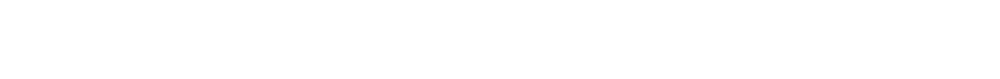 Dr. Marcel Arakaki Asato afirma não ter conflito de interesse a declarar



Exigência da RDC Nº 96/08 da ANVISA
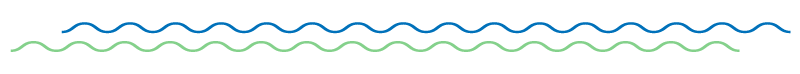 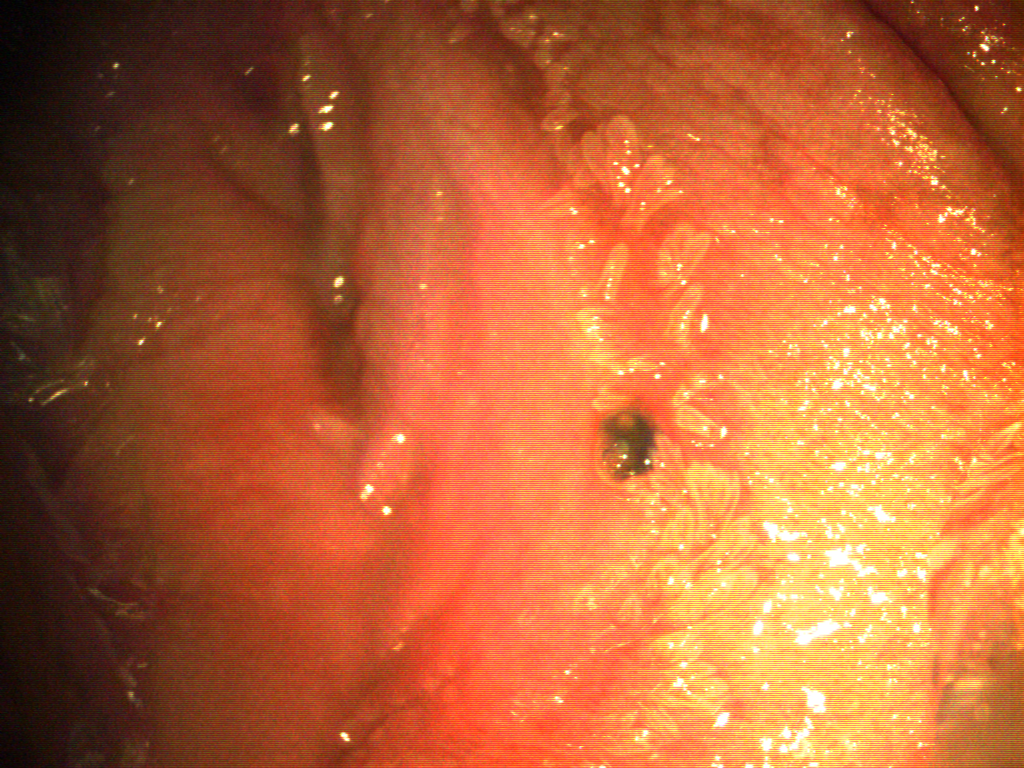 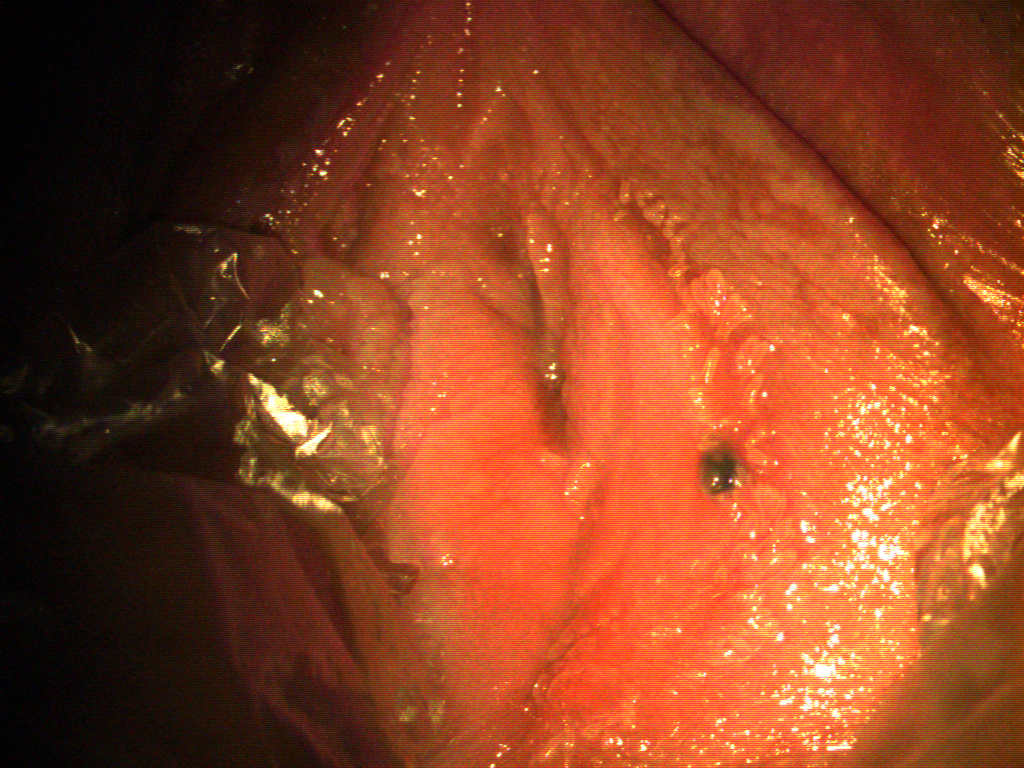 18 anos
Consulta ginecológica de rotina
Pápula pigmentada de 5,0mm em vulva
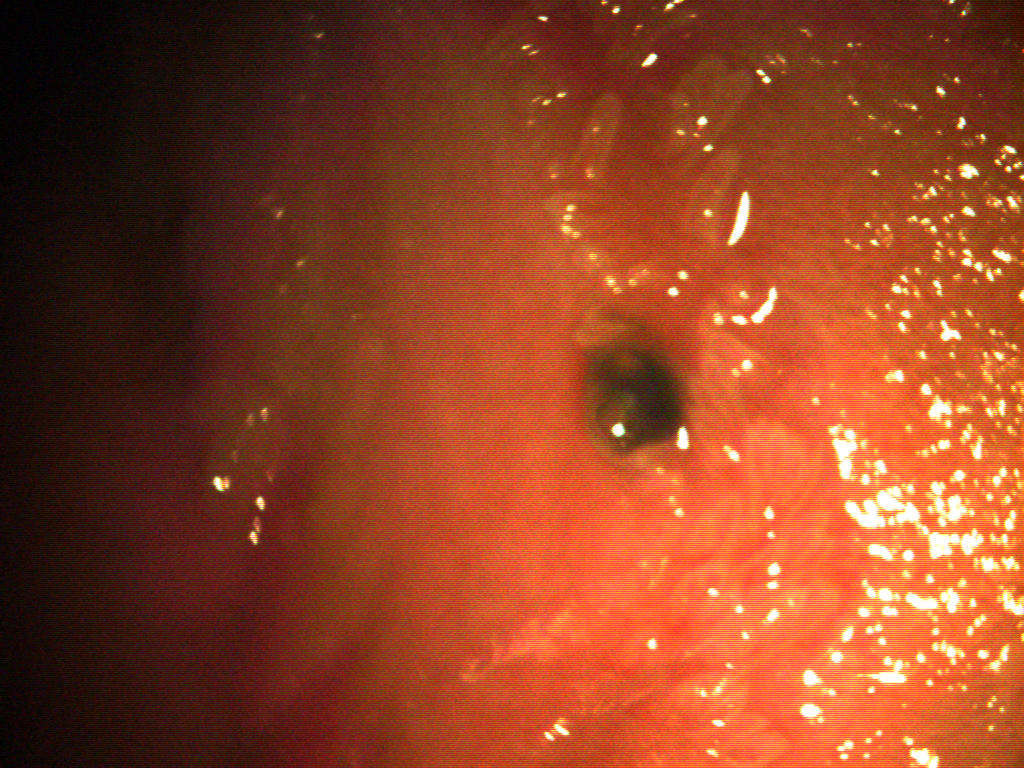 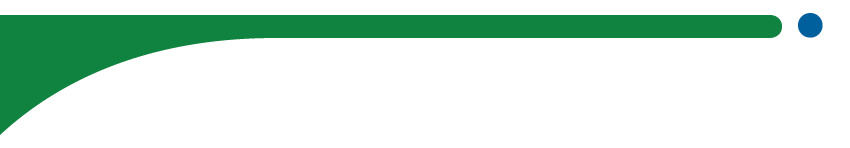 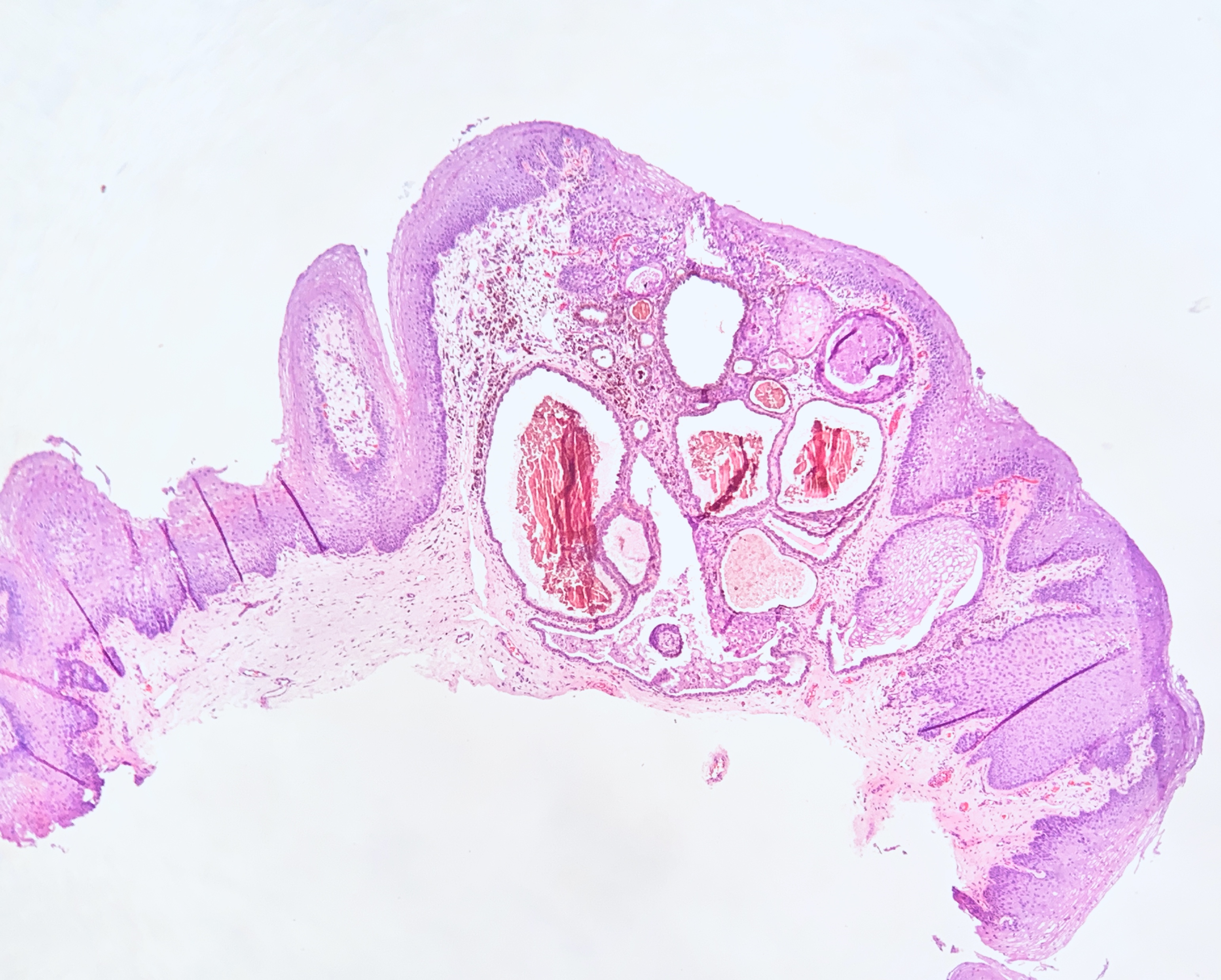 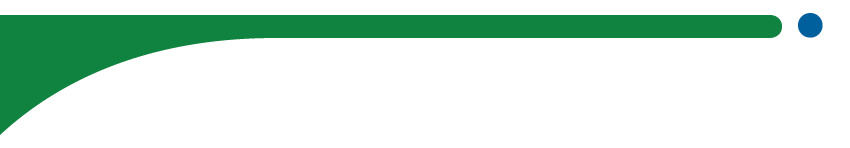 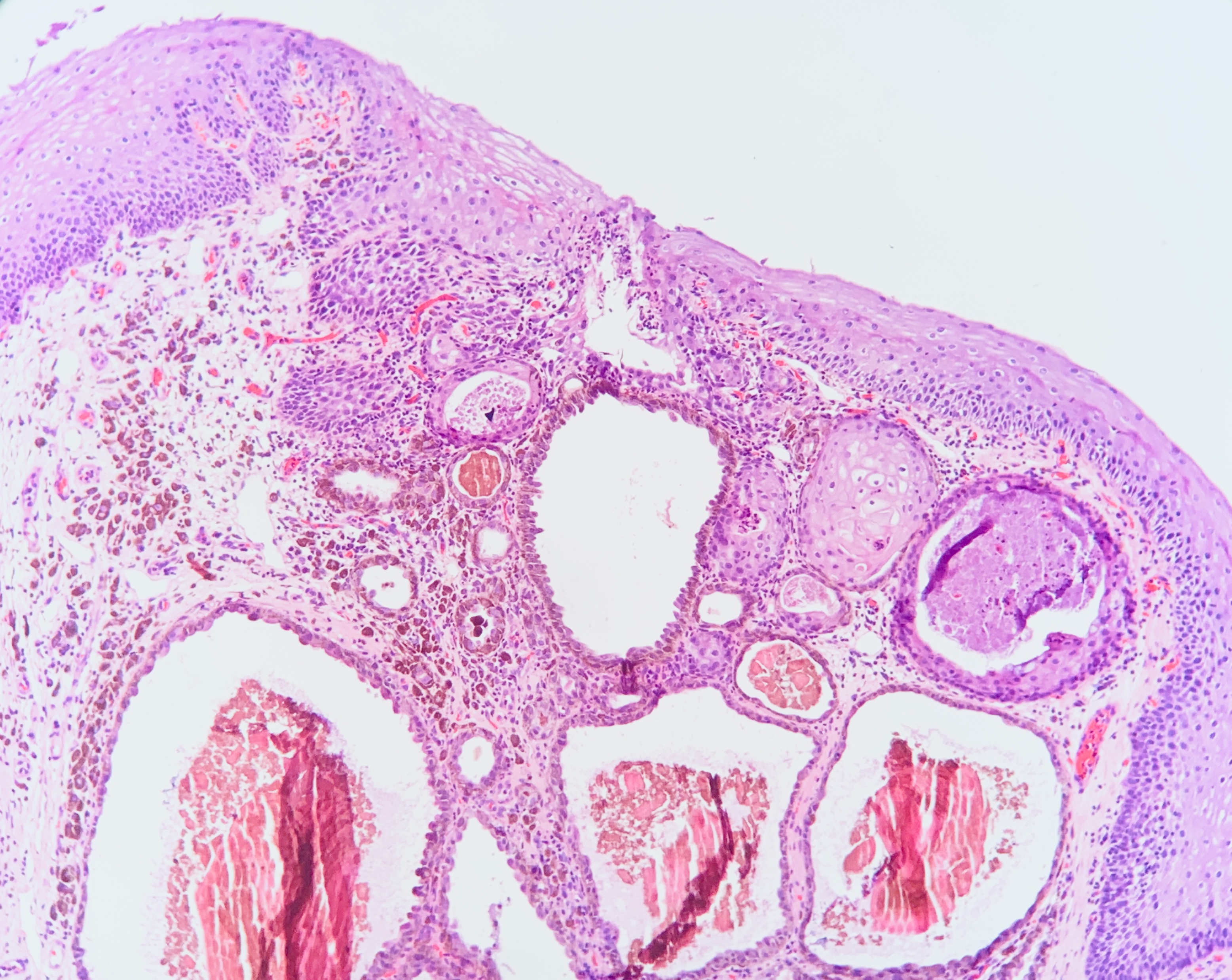 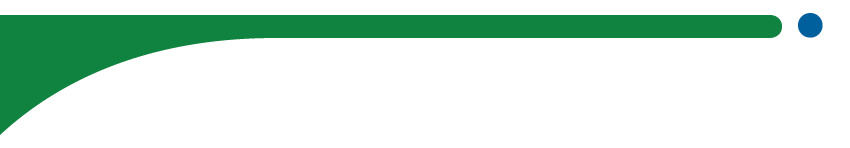 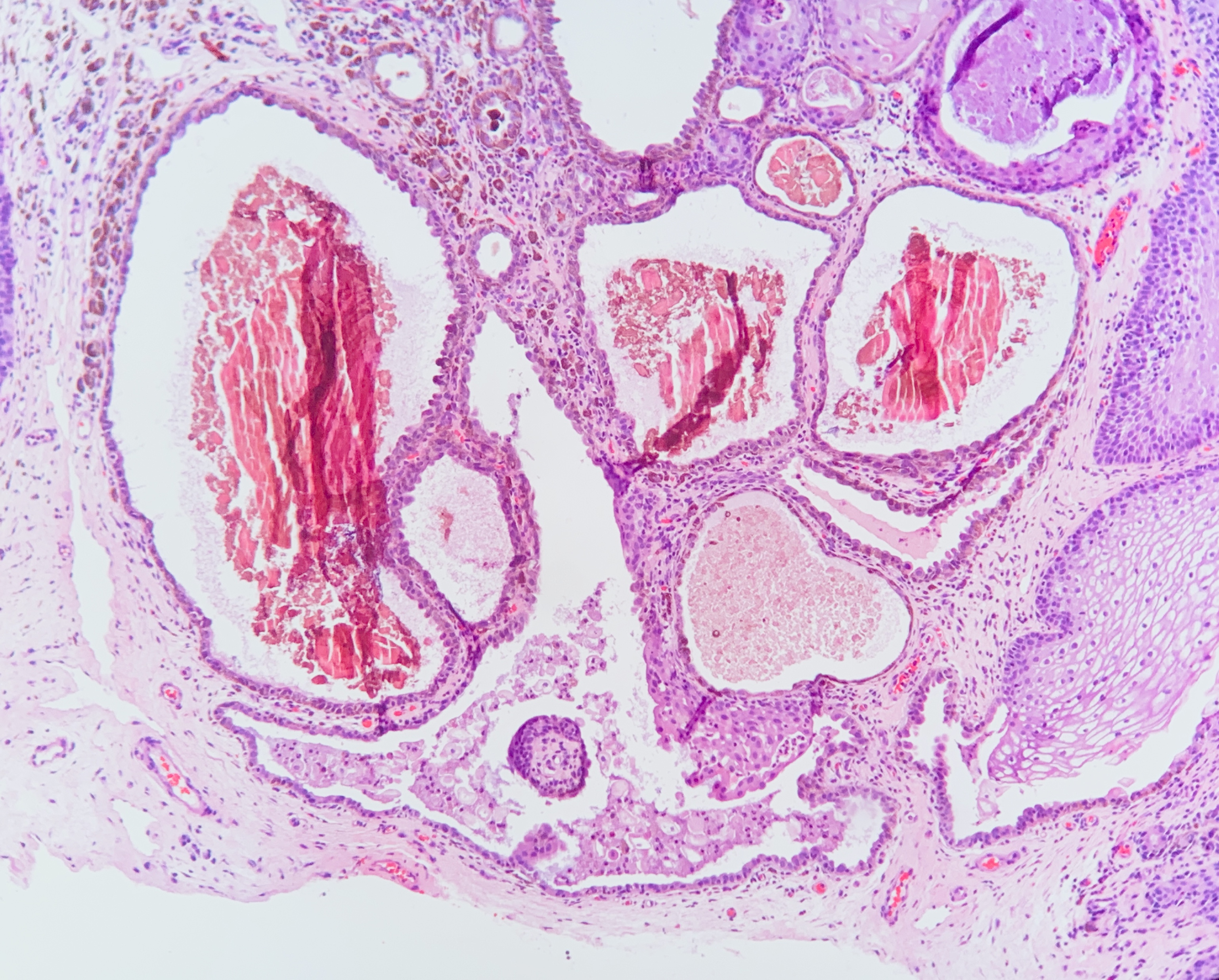 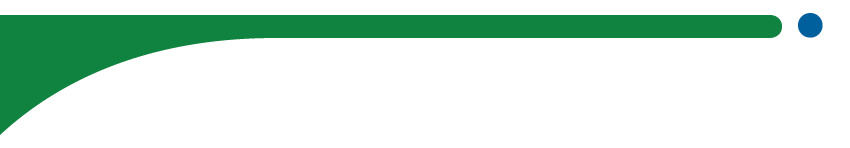 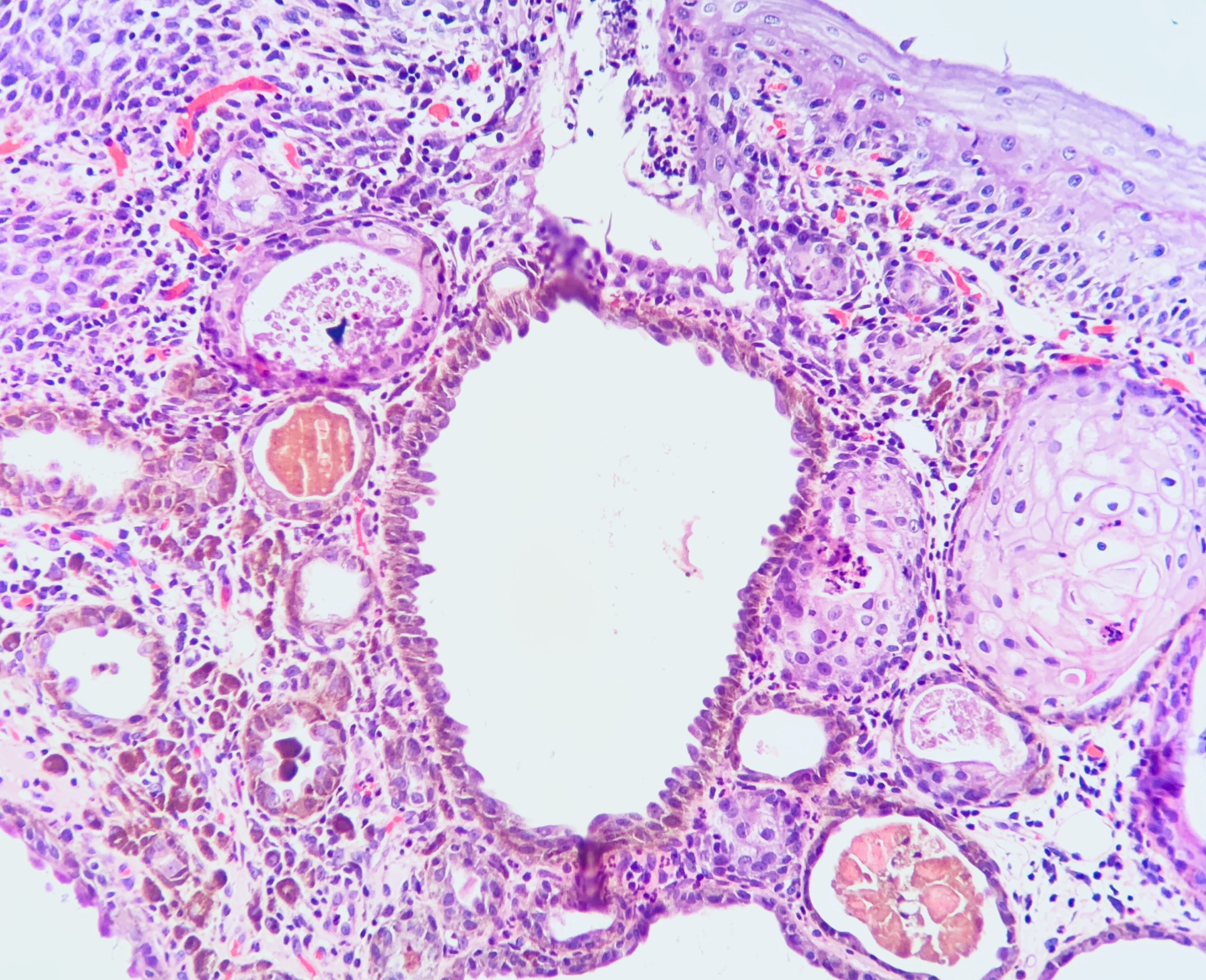 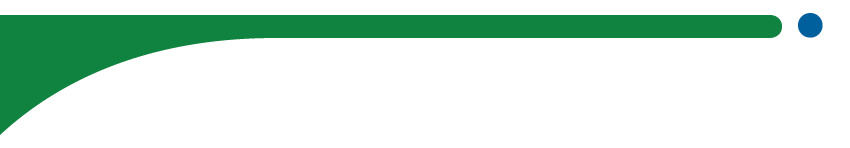 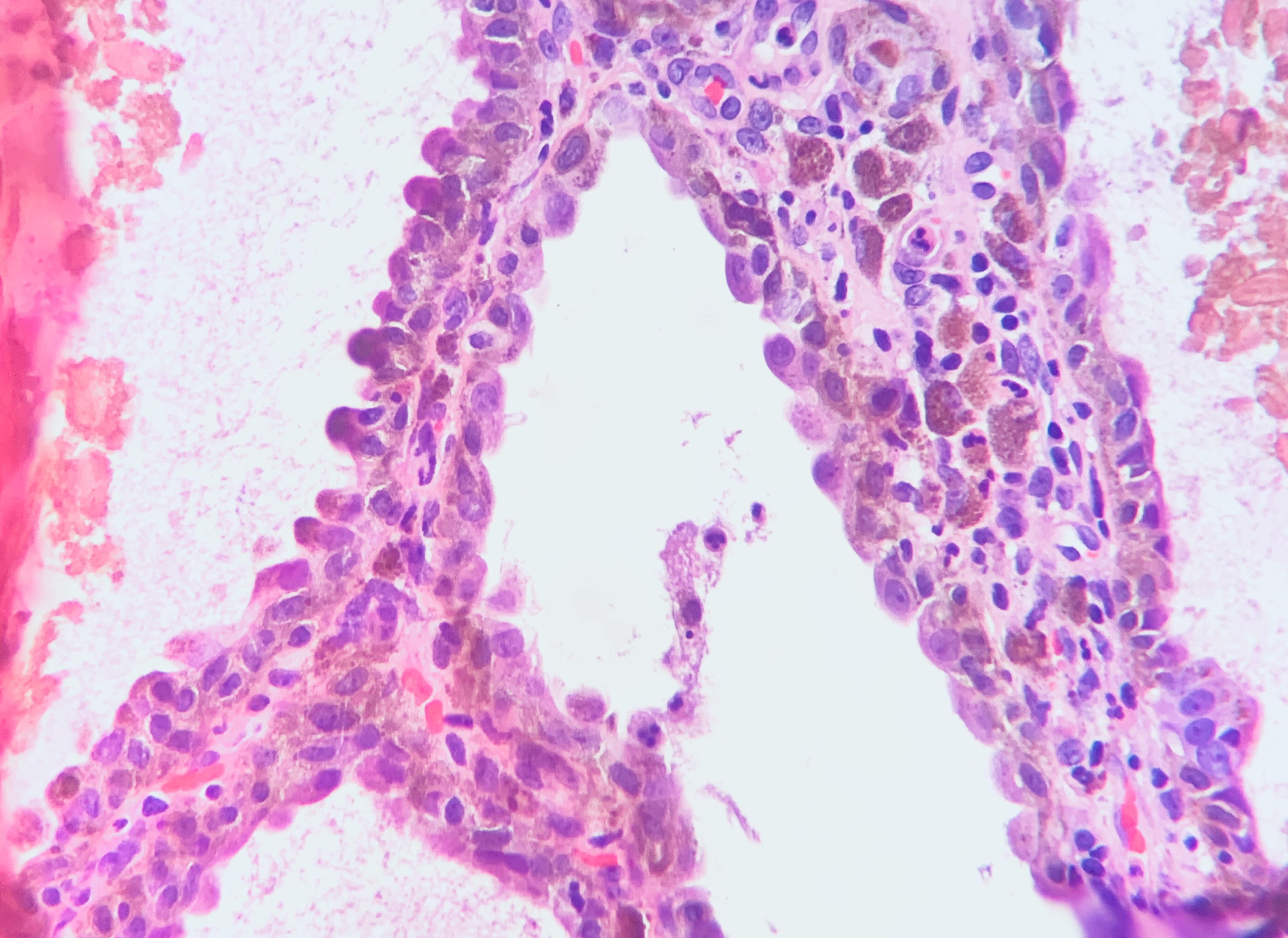 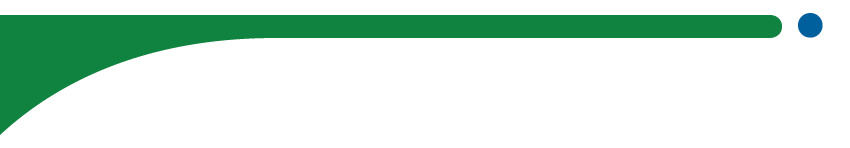 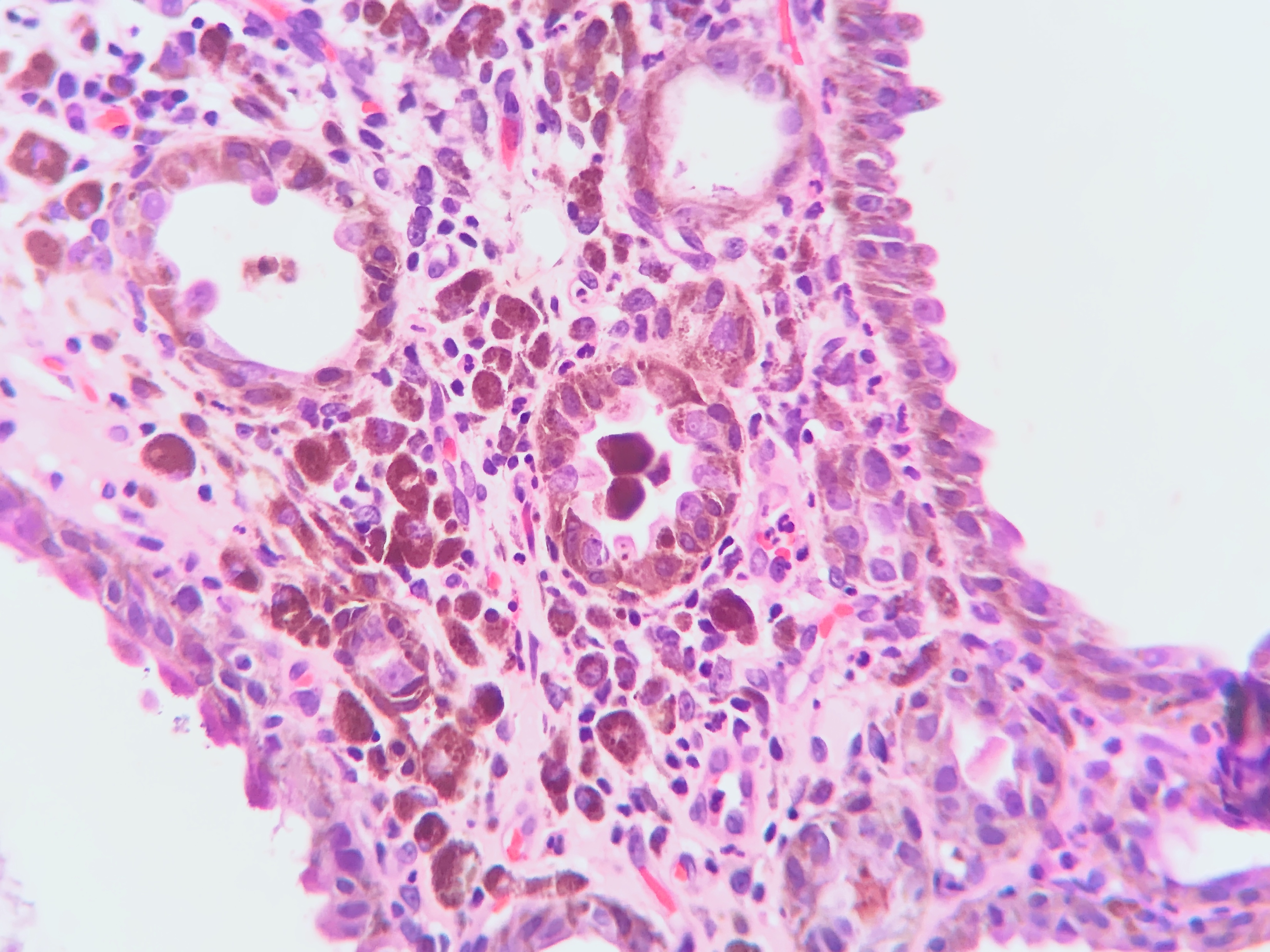 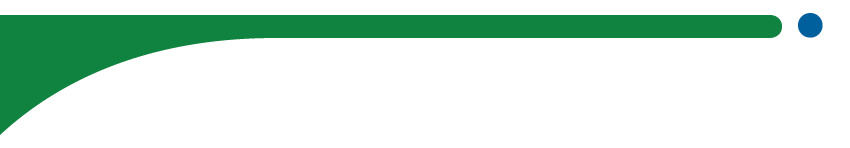 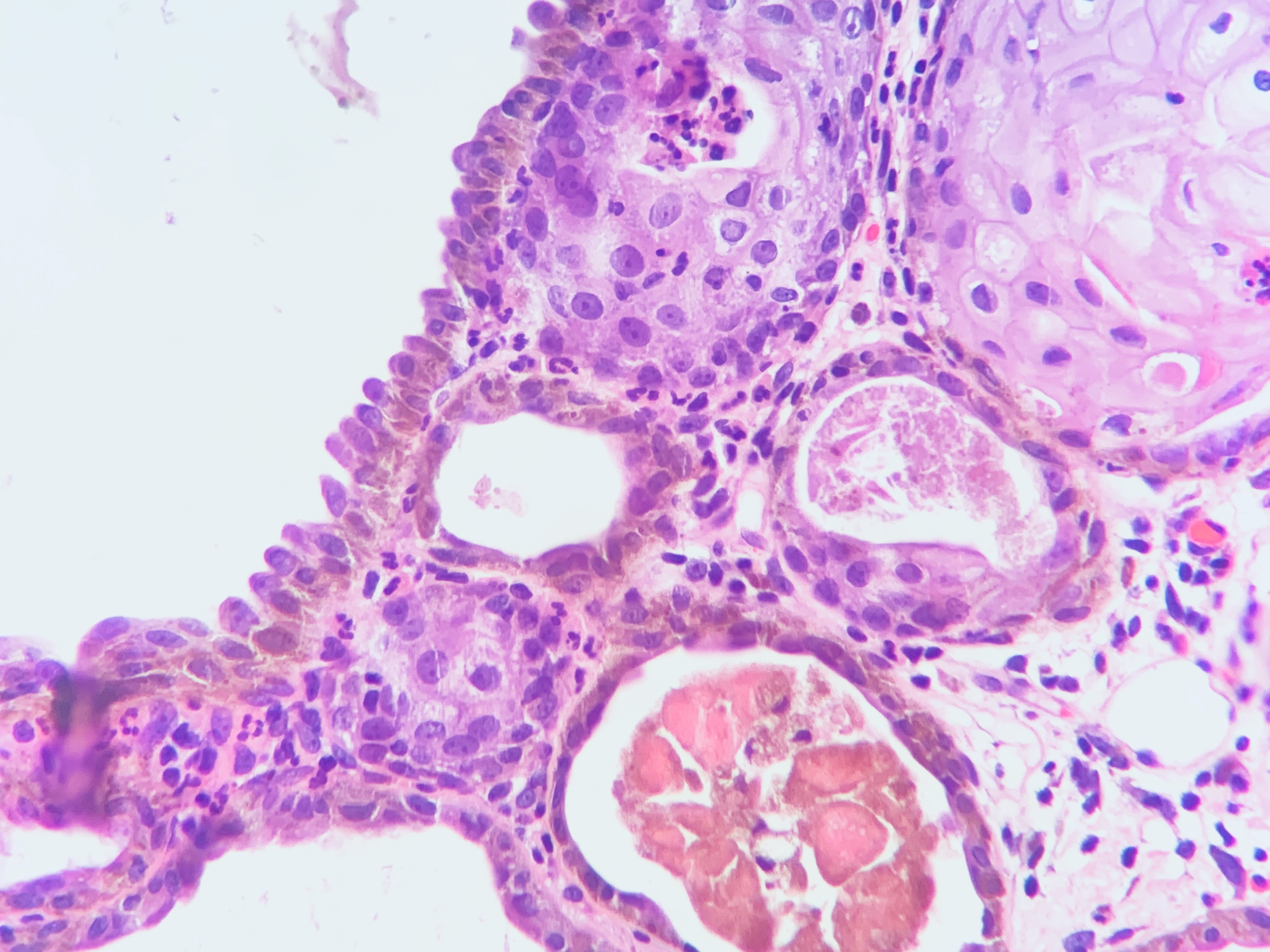 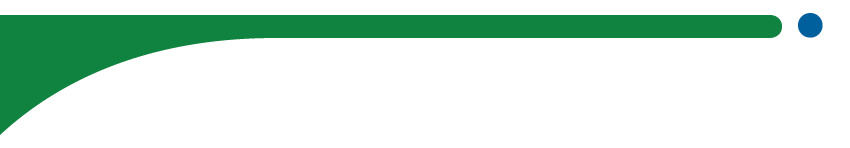 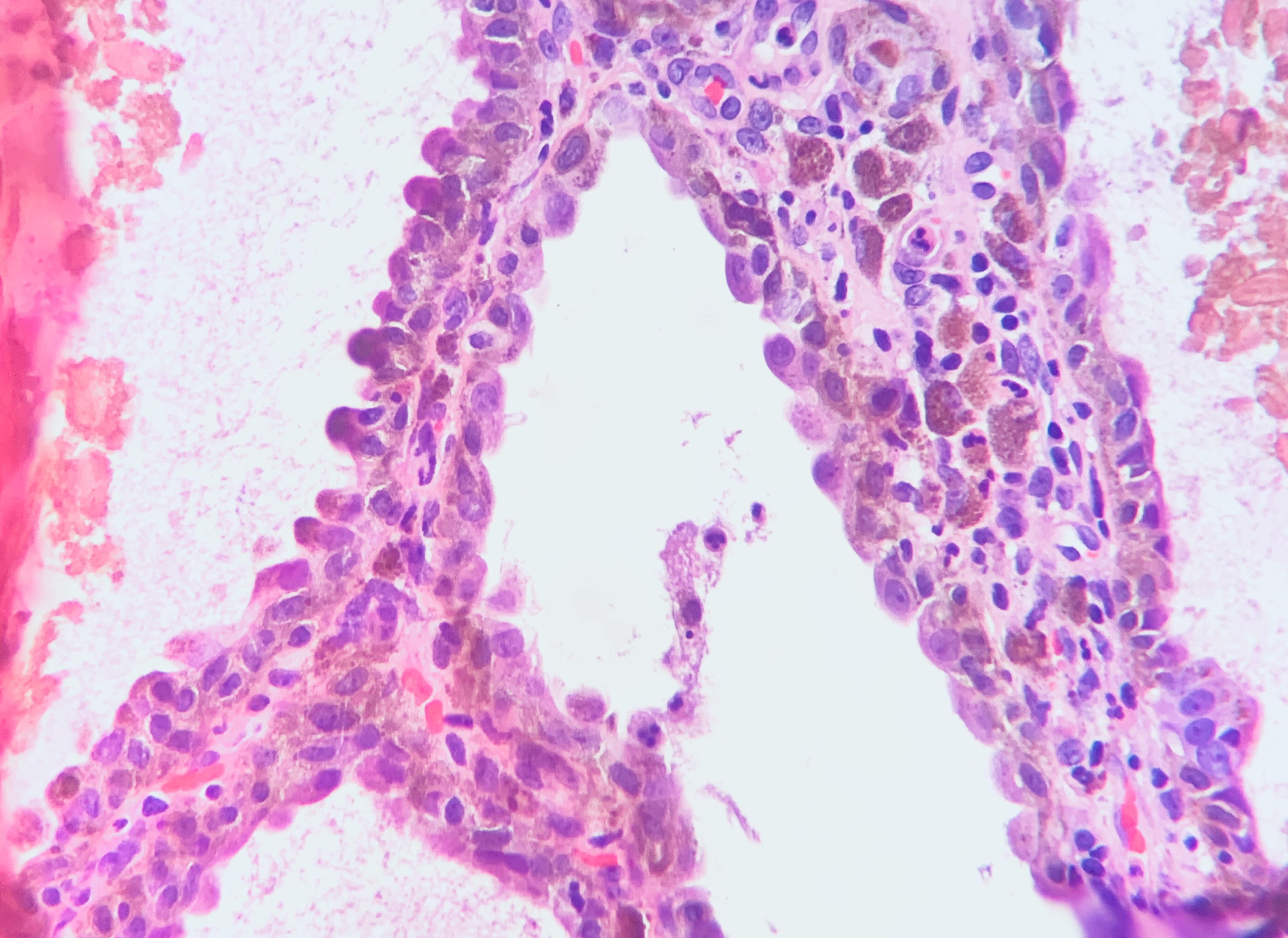 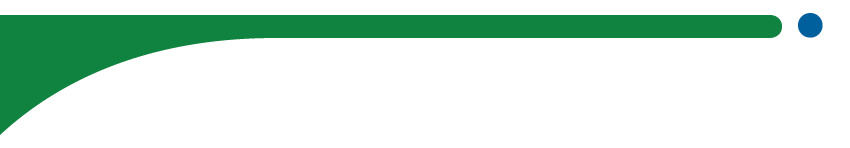 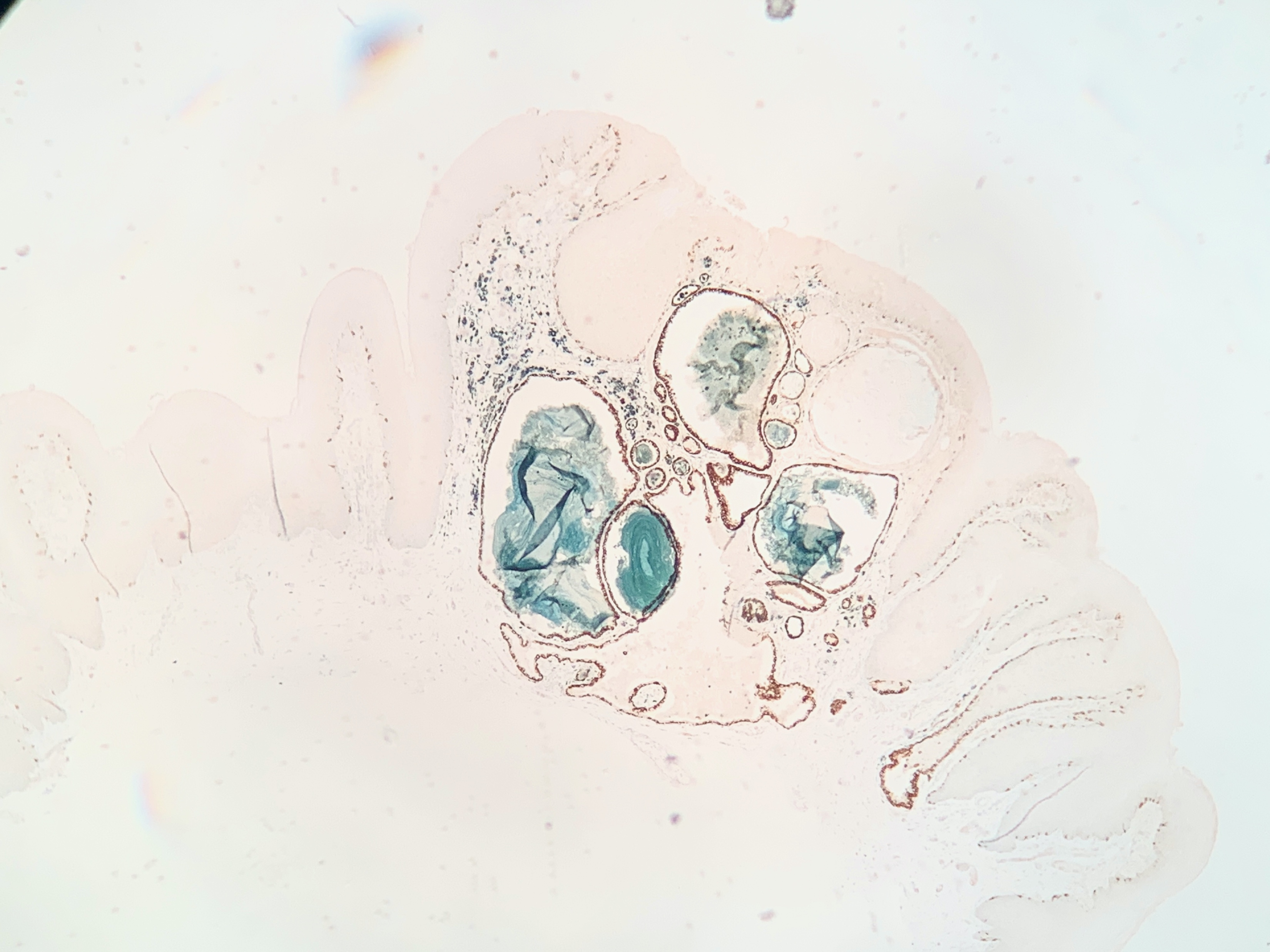 Melan-A
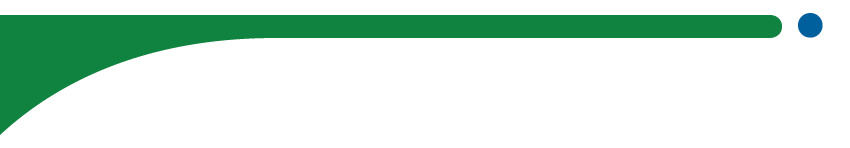 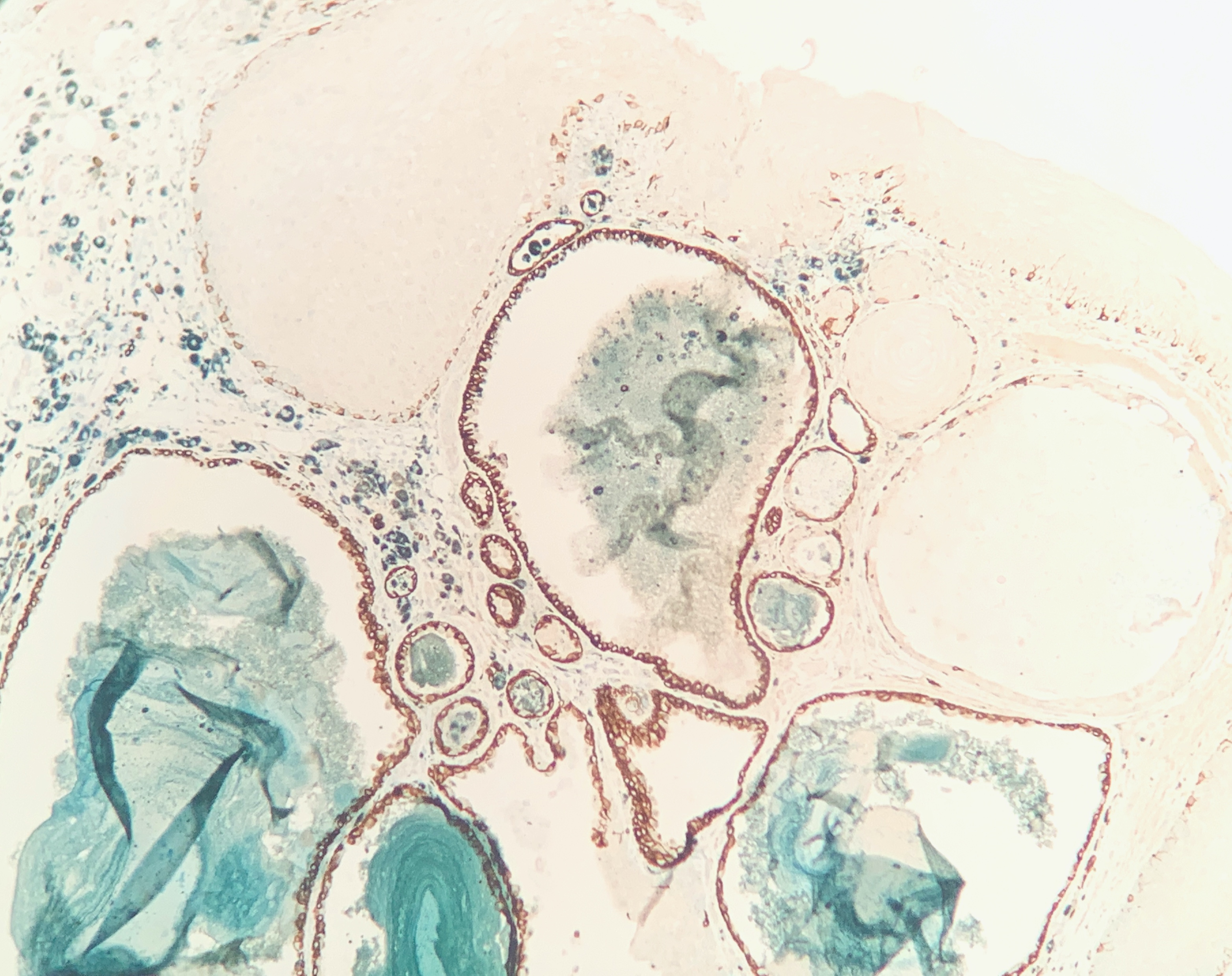 Melan-A
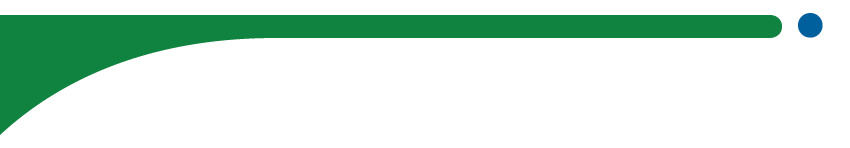 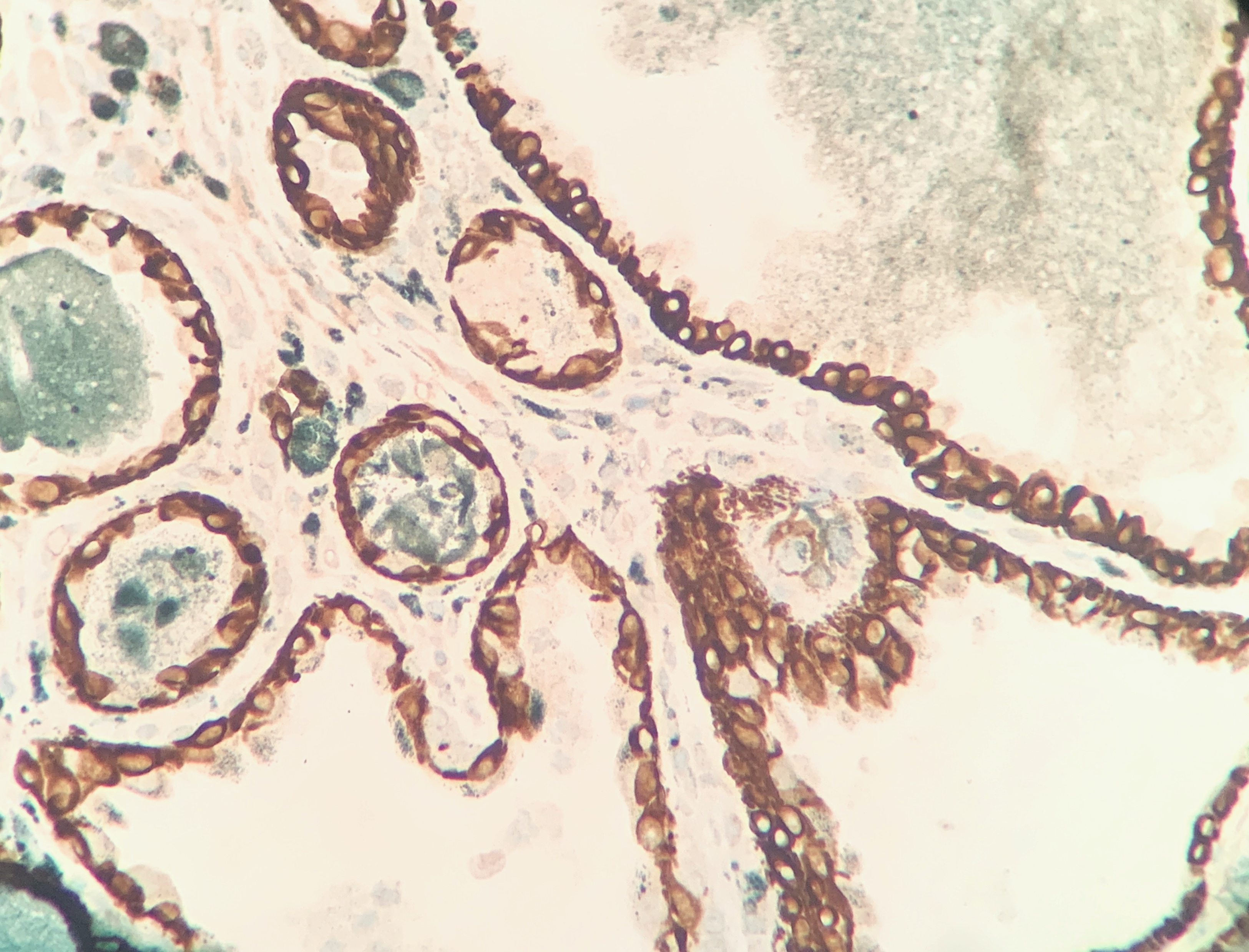 Melan-A
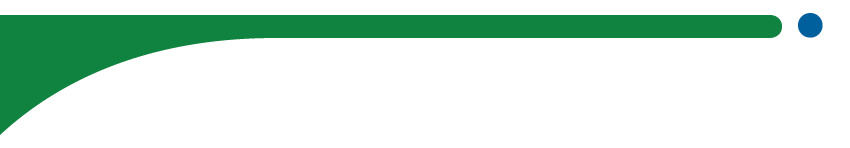 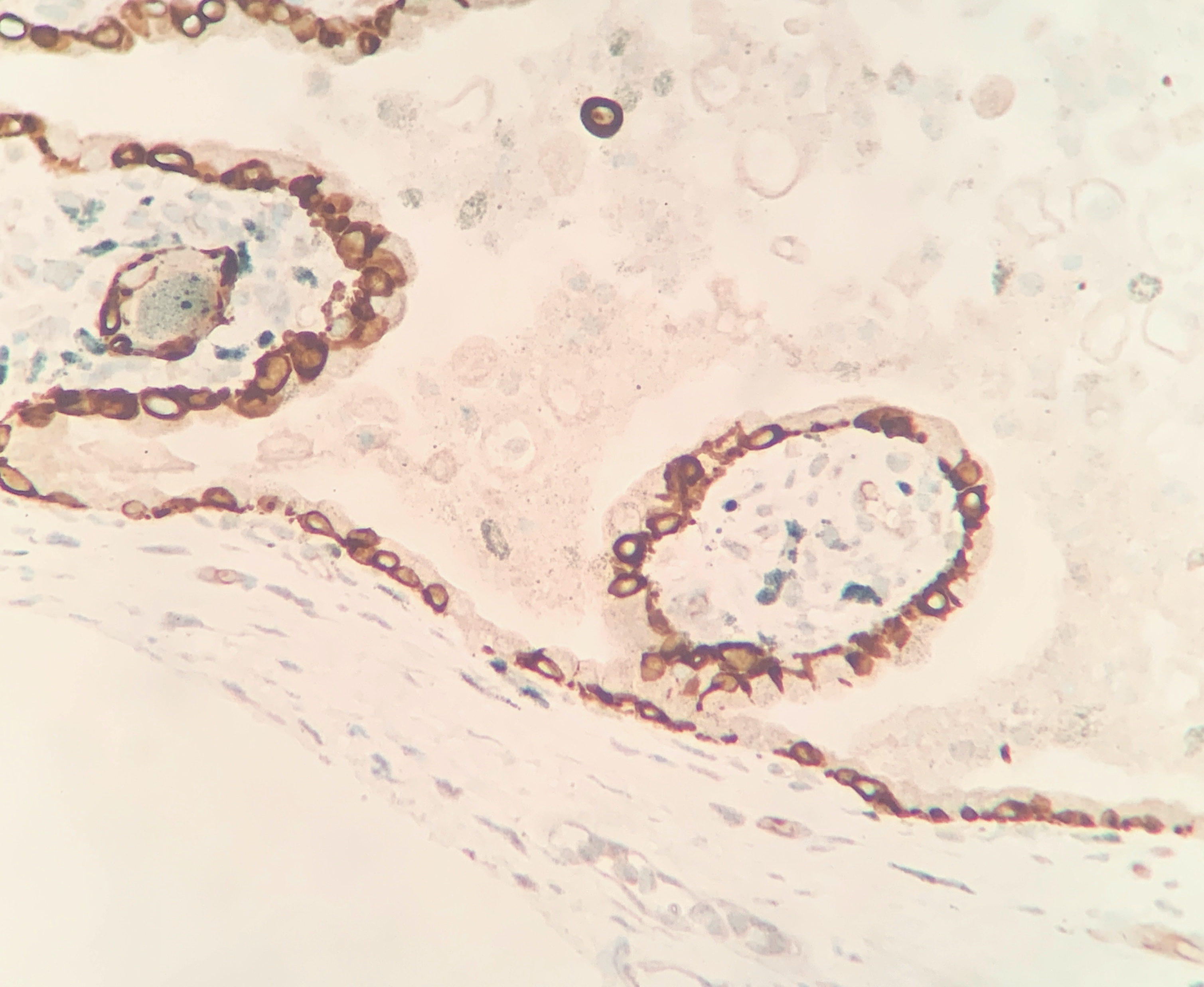 Melan-A
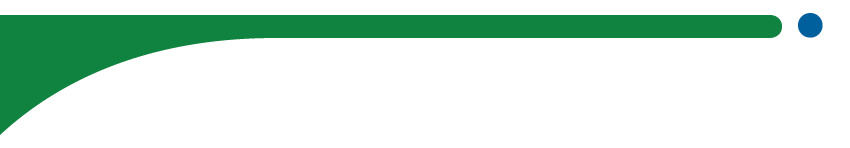 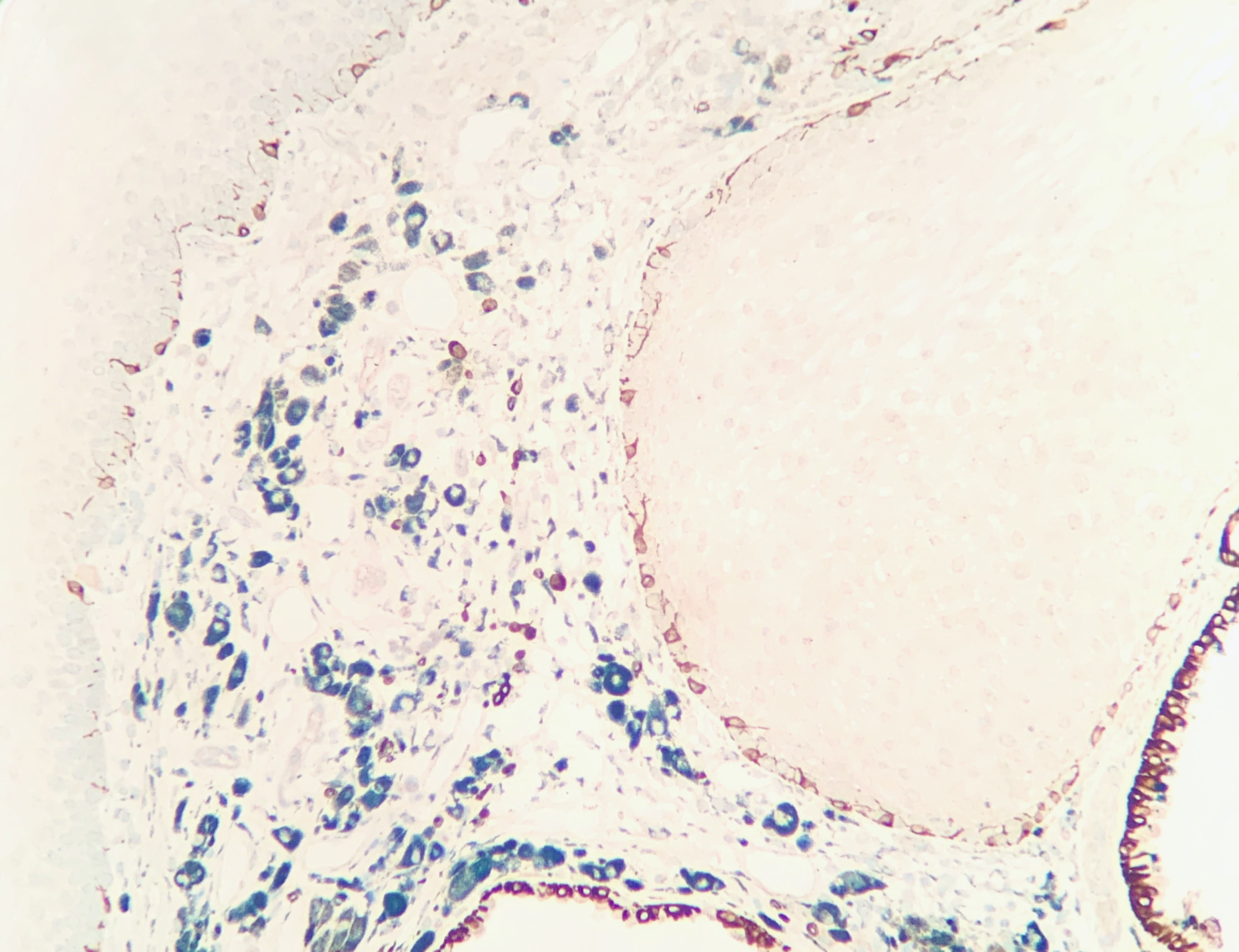 Melan-A
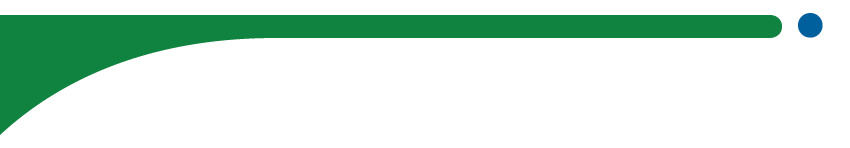 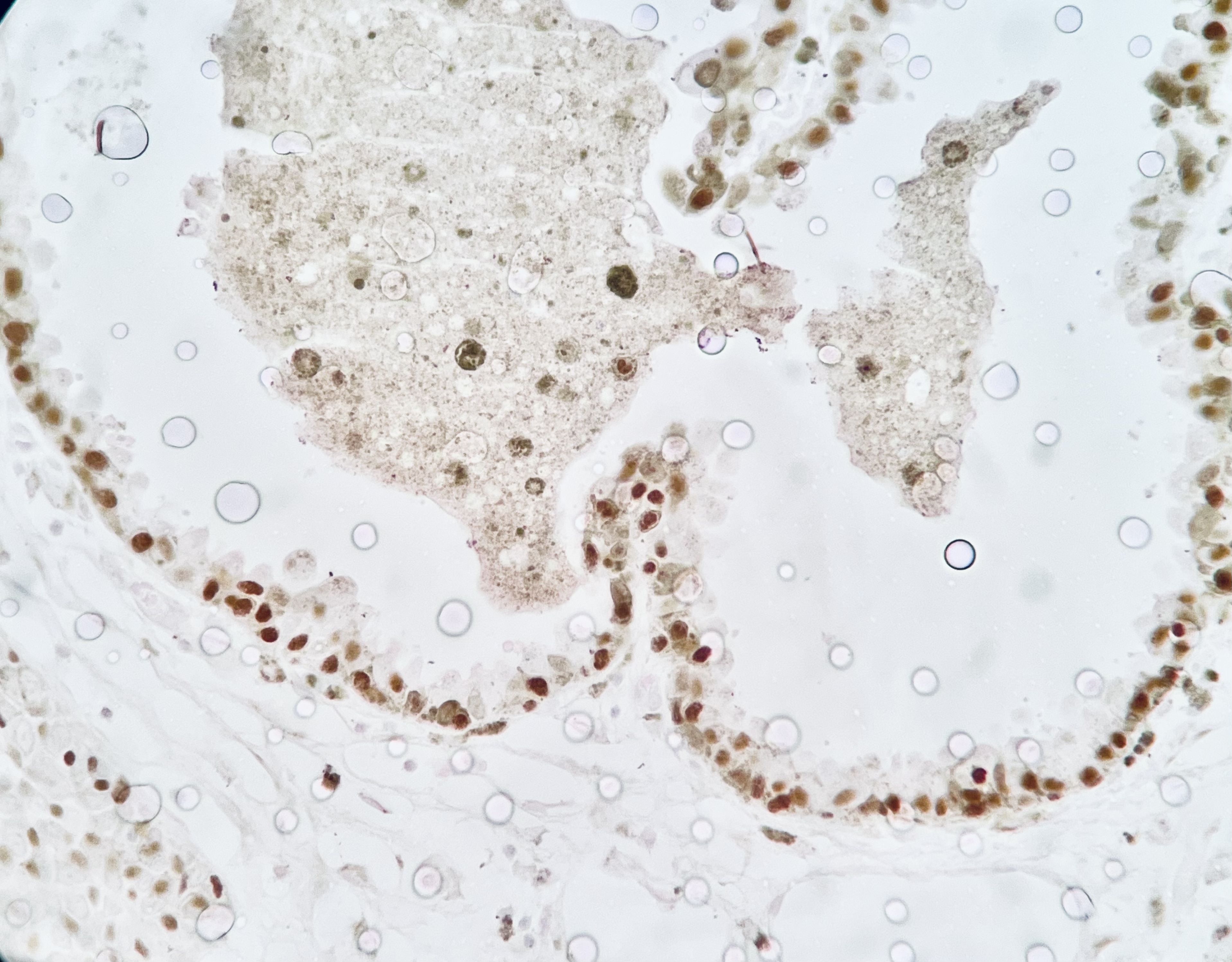 SOX-10
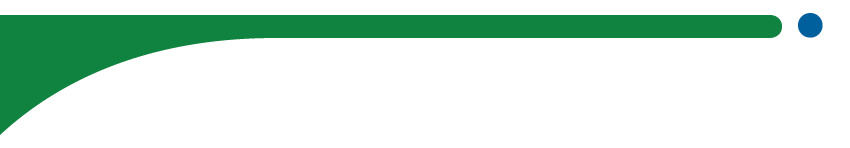 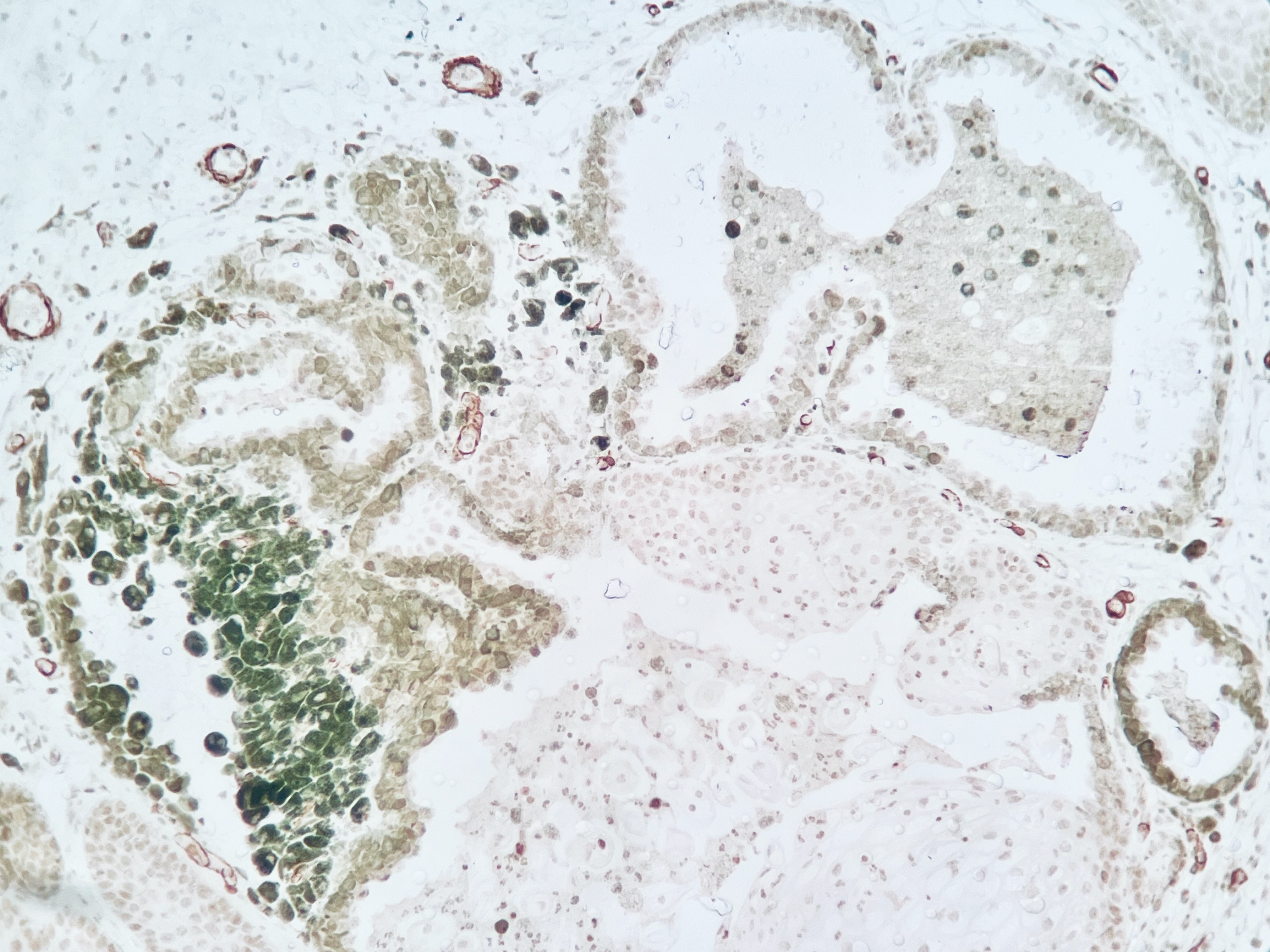 SMA
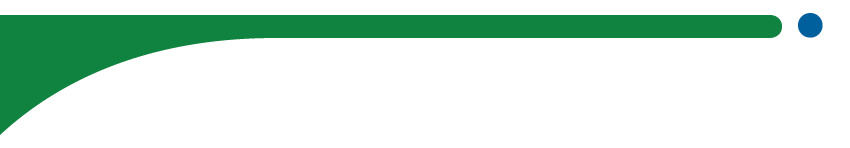 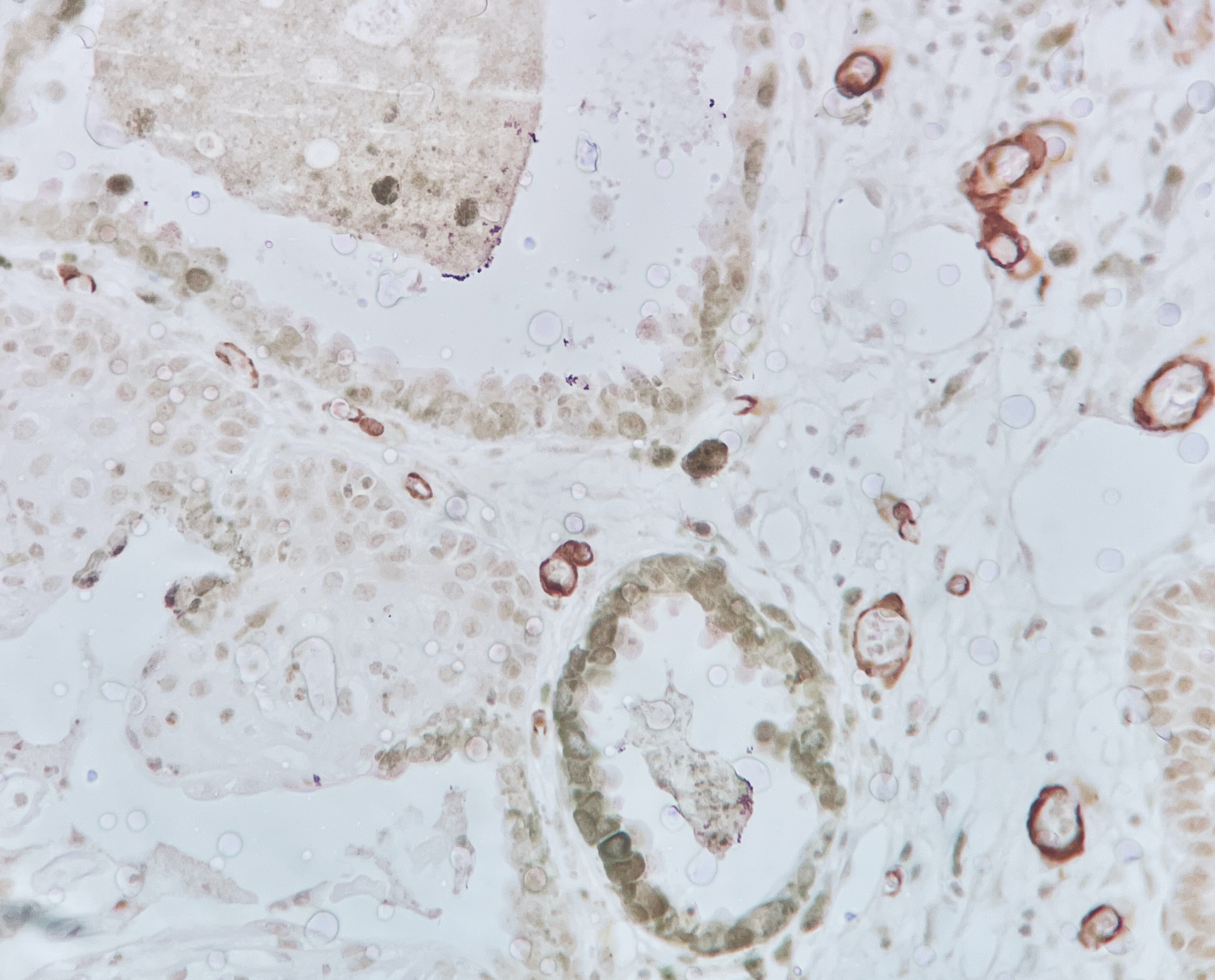 SMA
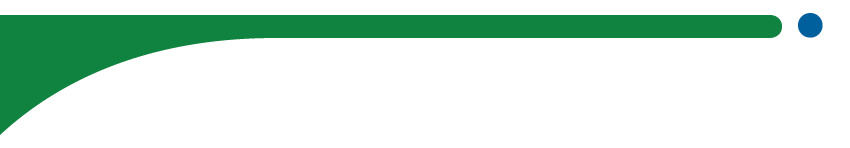 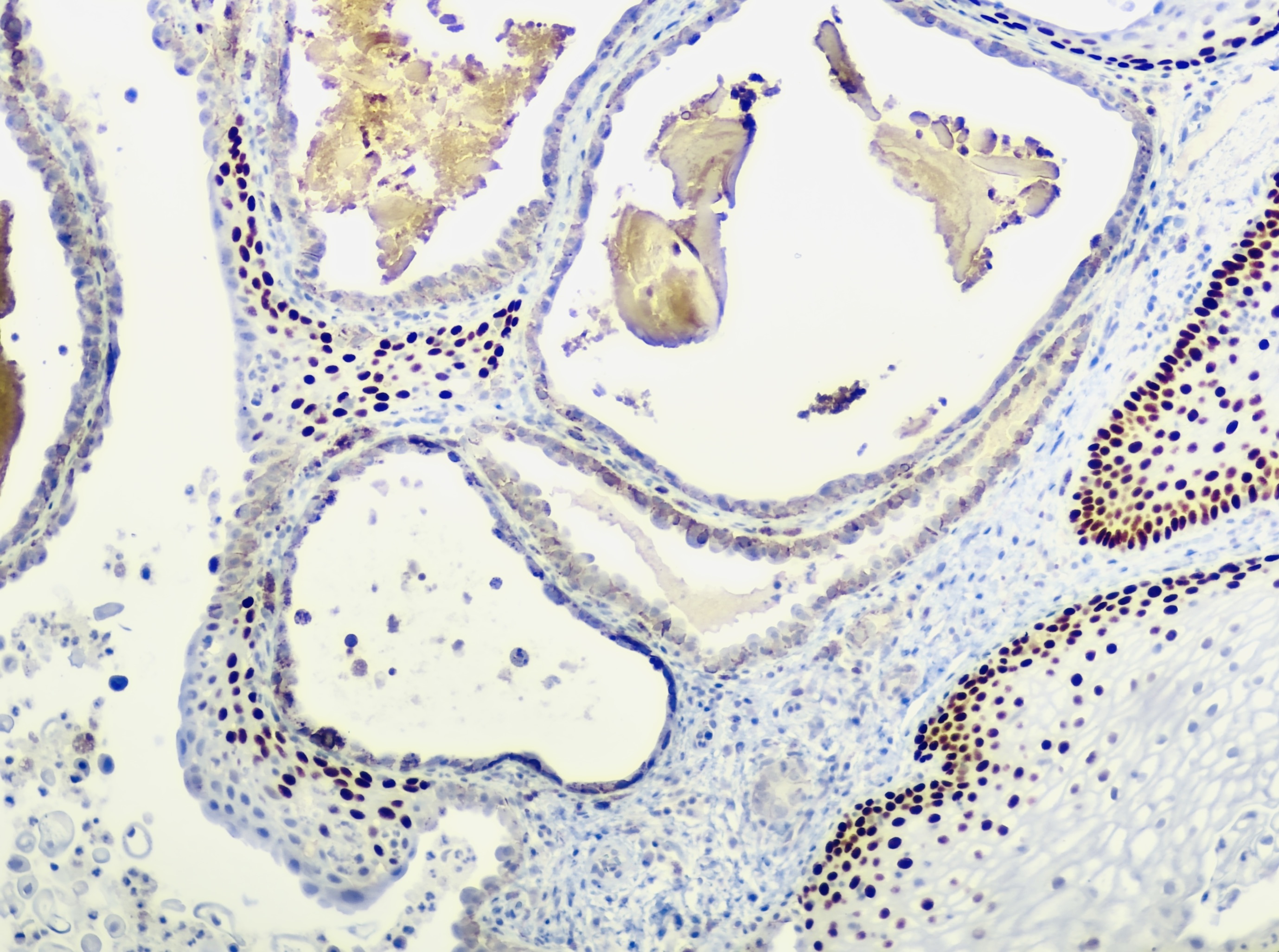 p-63
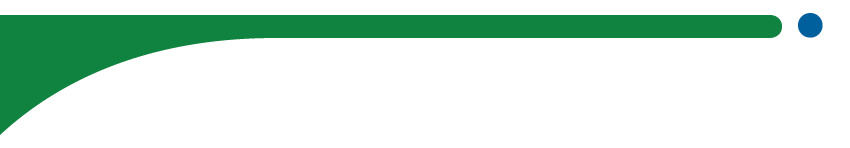 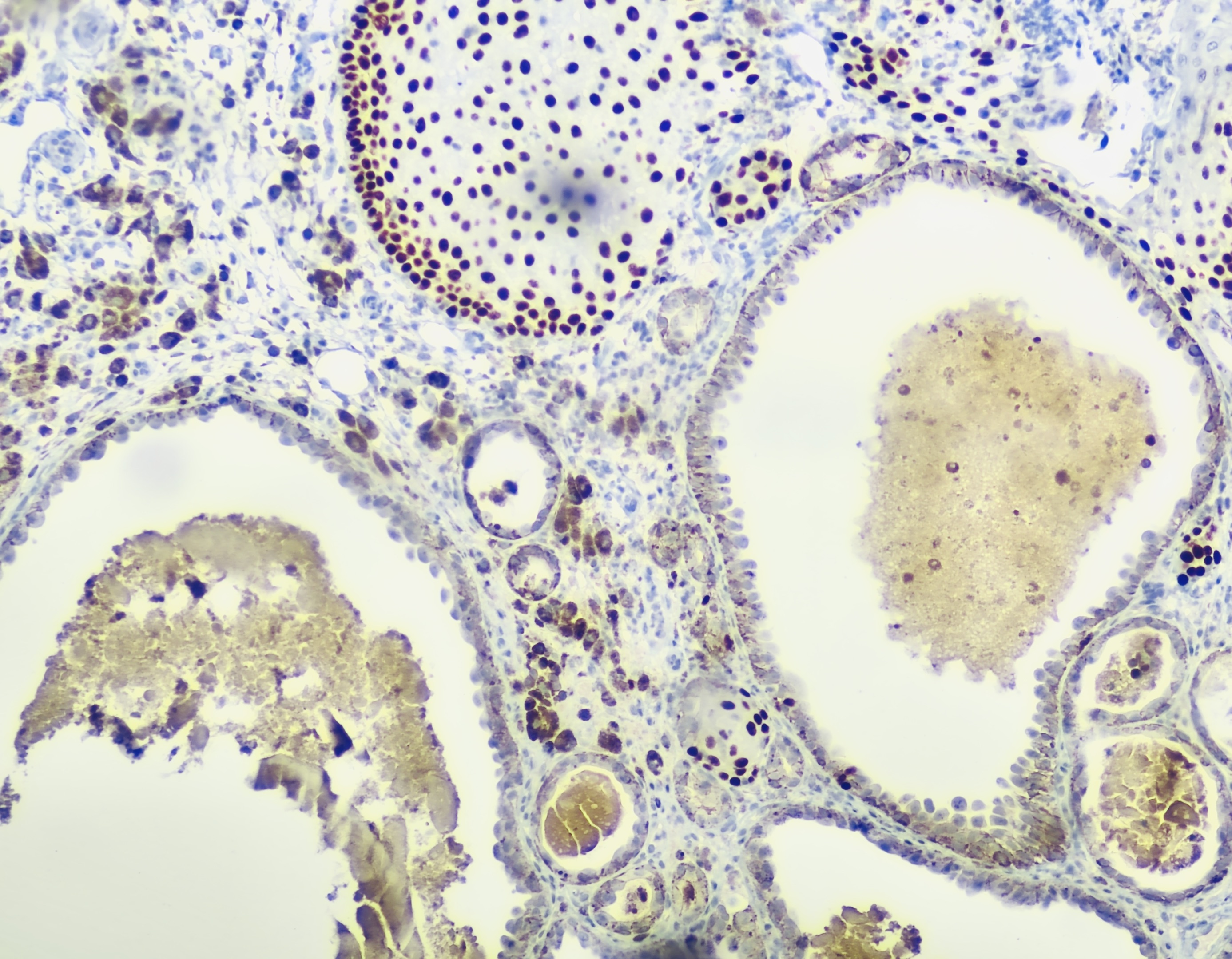 p-63
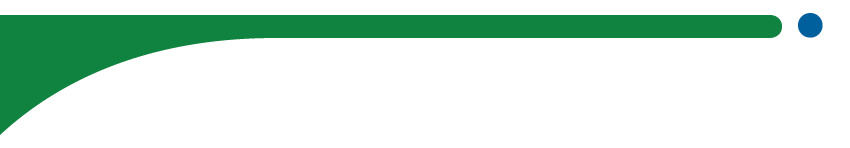 Qual é o nome / diagnóstico?
Hamartoma apócrino pigmentado da vulva
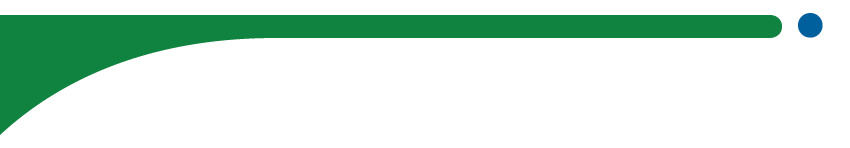 Hamartoma: “mistura” anormal de células e tecidos nativos do local onde se desenvolve.
Hamartoma apócrino (nevo apócrino)
Axila
Tronco
Couro cabeludo
Pescoço
Membros
Região inguinal
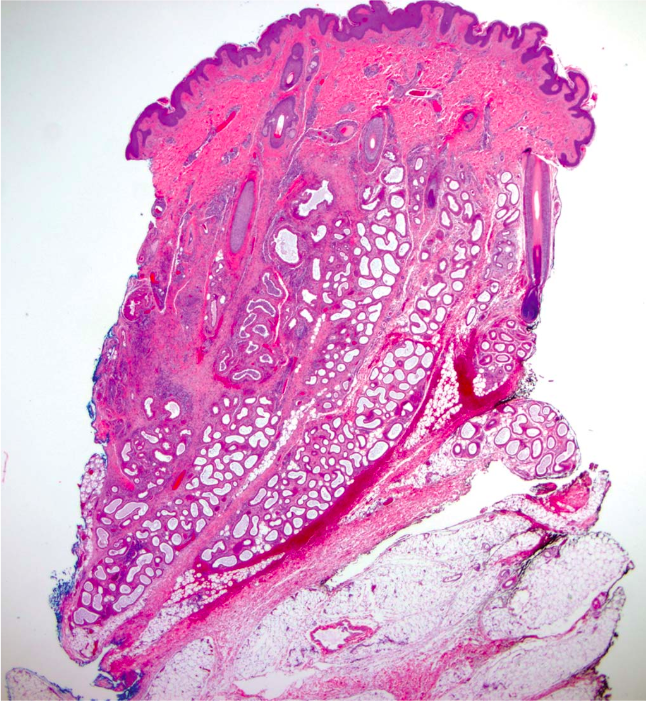 Cordero SC, Royer MC, Rush WL, Hallman JR, Lupton GP. Pure apocrine nevus: a report of 4 cases. Am J Dermatopathol. 2012;34(3):305-309.
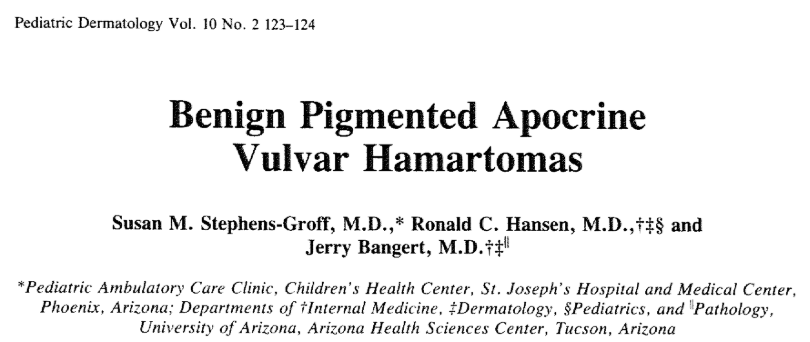 1993
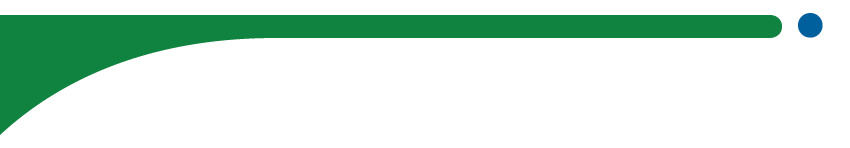 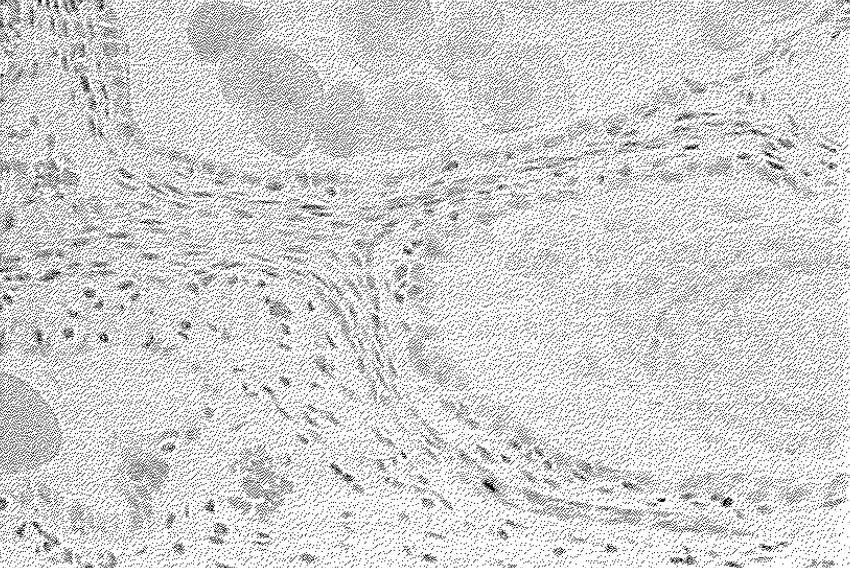 Stephens‐Groff SM, Hansen RC, Bangert J. Benign pigmented apocrine vulvar hamartomas. Pediatr Dermatol. 1993;10(2):123-124.
2017
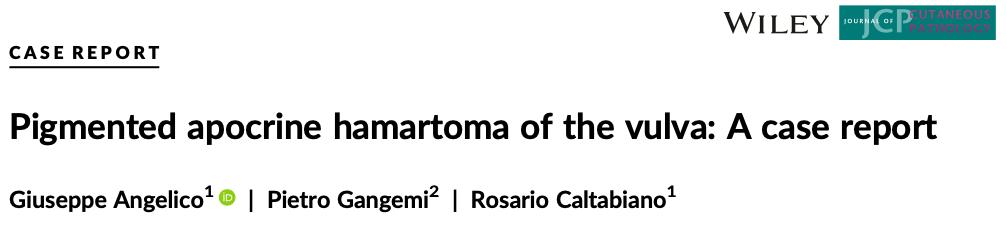 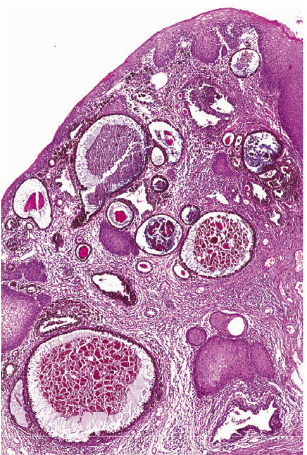 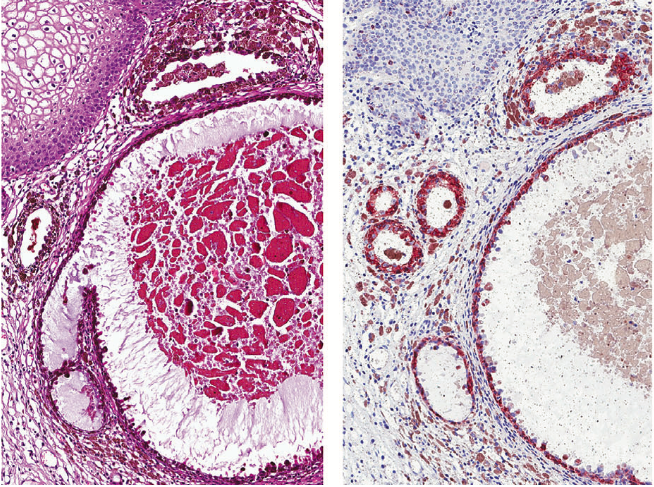 Melan-A
Angelico G, Gangemi P, Caltabiano R. Pigmented apocrine hamartoma of the vulva: A case report. J Cutan Pathol. 2017;44(5):497-499.
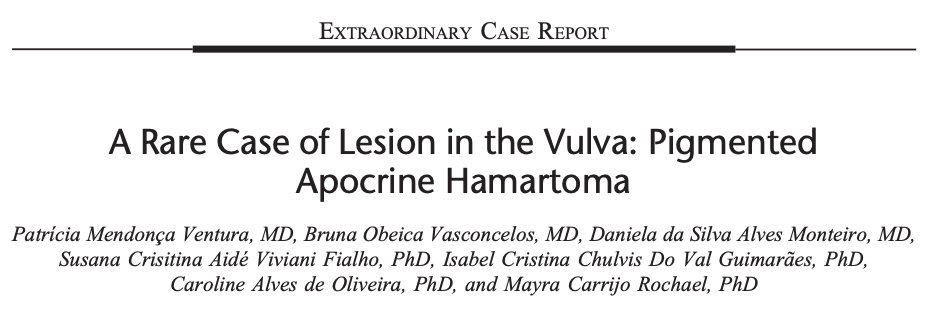 2022
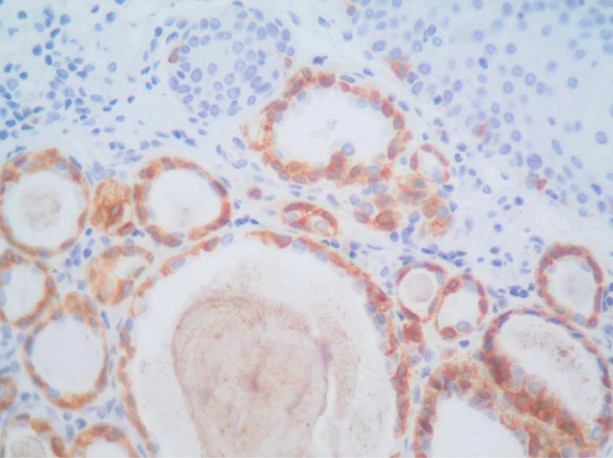 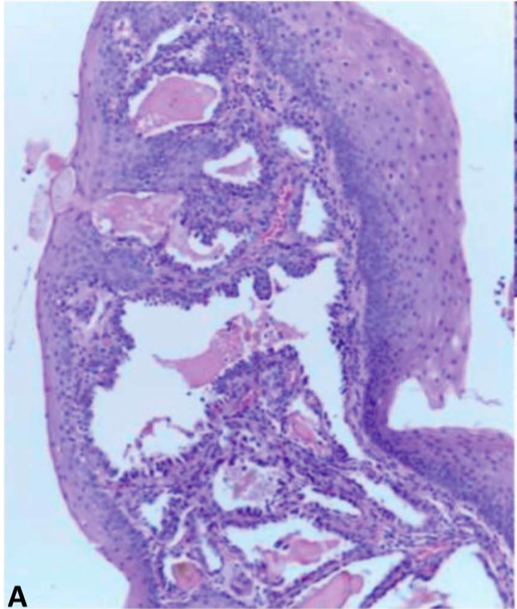 Ventura PM, Vasconcelos BO, da Silva Alves Monteiro D, Aidé Viviani Fialho SC, Chulvis Do Val Guimarães IC, Alves de Oliveira C, Rochael MC. A Rare Case of Lesion in the Vulva: Pigmented Apocrine Hamartoma. Am J Dermatopathol. 2022 Feb 1;44(2):145-147.
Hamartoma apócrino pigmentado da vulva
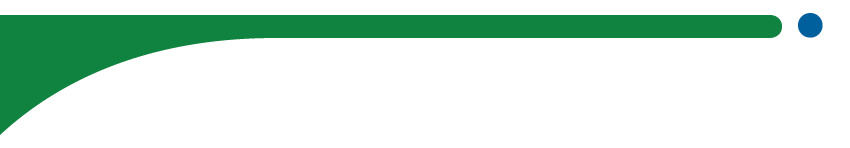 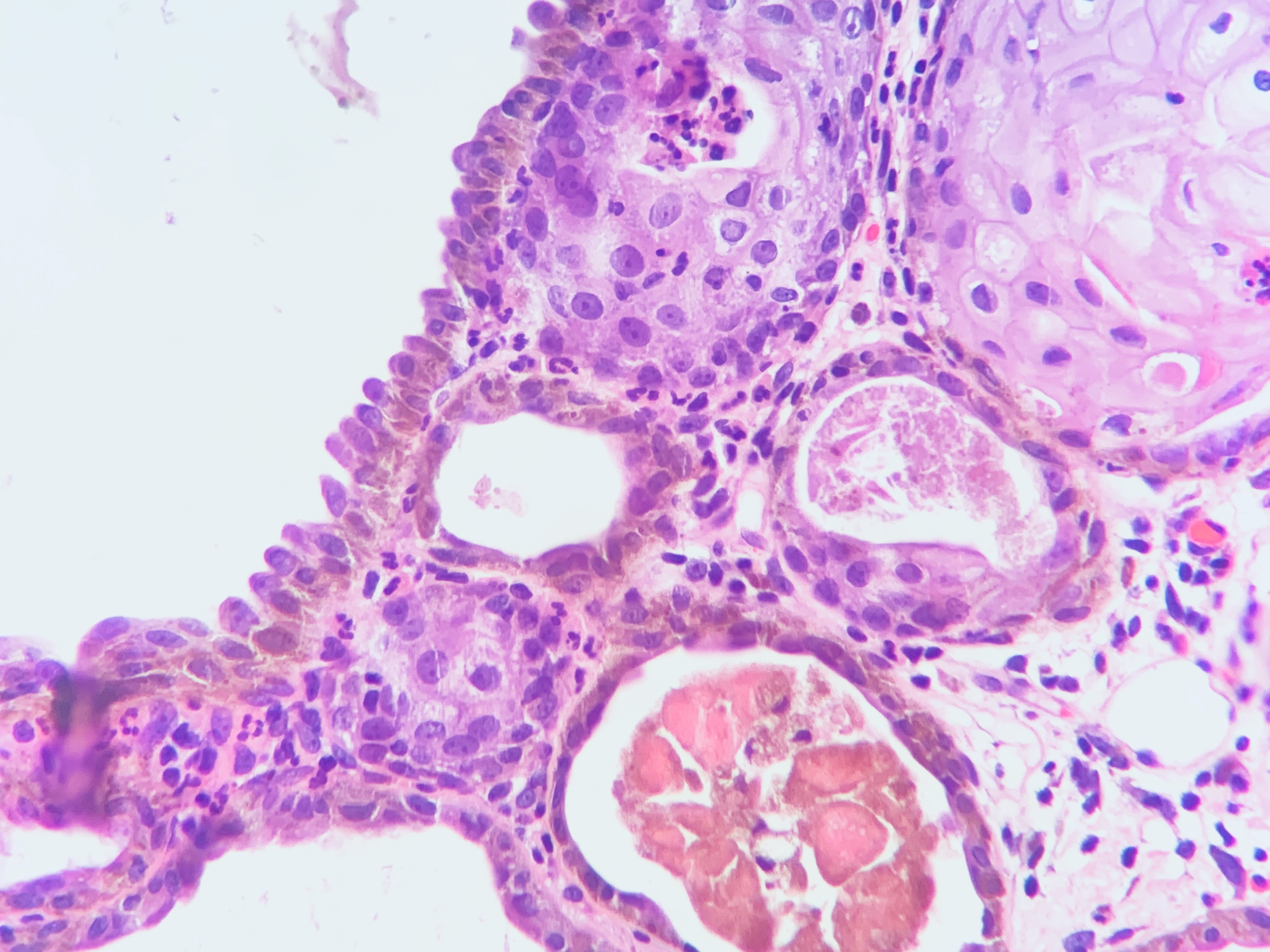 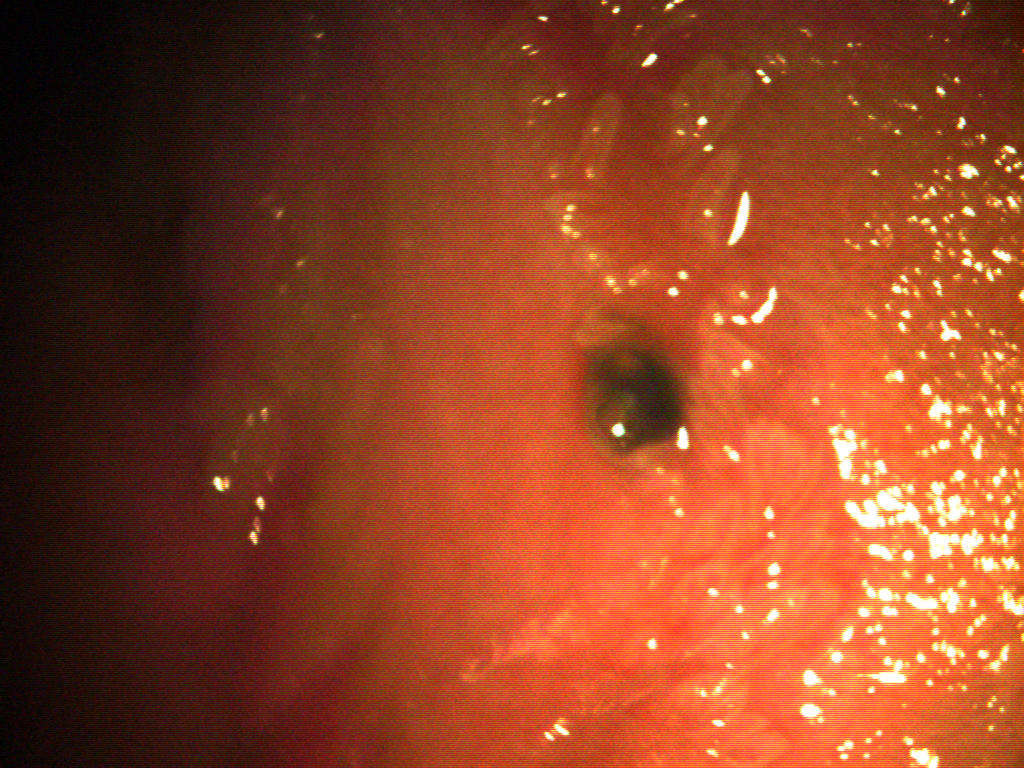 Lesão benigna rara
Pode aparecer na infância
Clínica: lesão solitária, pápulas múltiplas ou nódulos
Aumento do número de glândulas apócrinas, melanócitos e depósitos de melanina.
Trabalhos prévios: presença de células mioepiteliais.
Hamartoma apócrino pigmentado da vulva
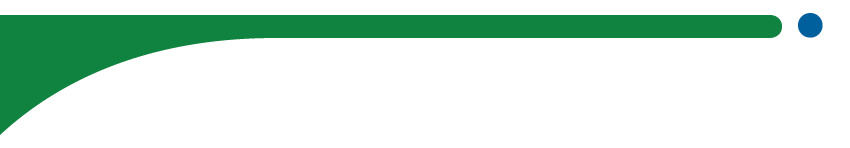 - Apesar de raro, é importante que os patologistas saibam da existência
Diagnósticos diferenciais de lesões vulvares pigmentadas:
Neoplasia intraepitelial  vulvar         Nevo melanocítico

Melanoma

Melanose vulvar                              Lesões angiomatosas

Queratose seborreica       Carcinoma basocelular

Hiperpigmentação pós-inflamatória                 Nevo azul
Hamartoma apócrino pigmentado da vulva
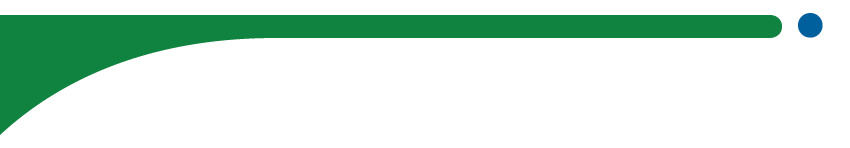 Diagnósticos diferenciais de lesões vulvares pigmentadas:
- Hidrocistoma apócrino
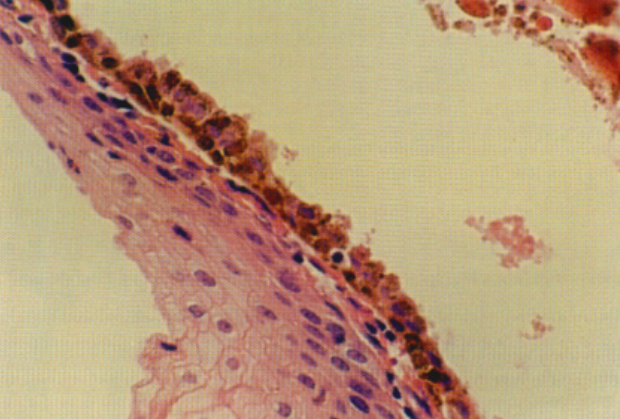 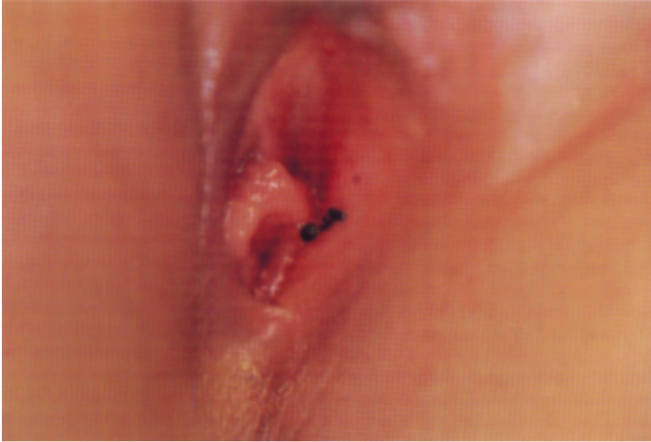 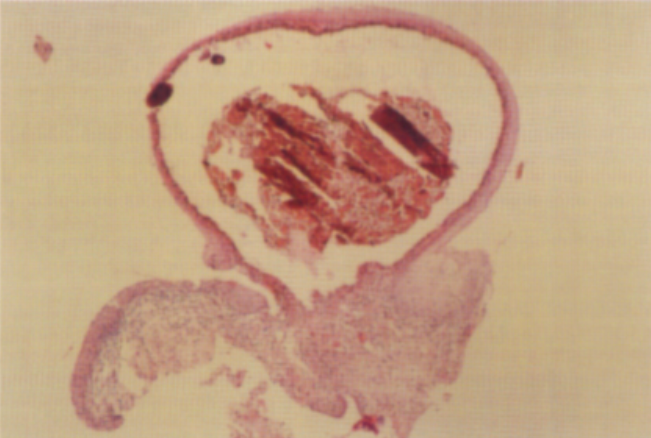 Chang DS, Ahn SW, Kim MN, Hong CK, Song KY, Ro BI. A Case of Pigmented Apocrine Hidrocystoma Occuring on the Vulva. Ann Dermatol. 2001 Jul;13(3):193-195. https://doi.org/10.5021/ad.2001.13.3.193
Hamartoma apócrino pigmentado da vulva
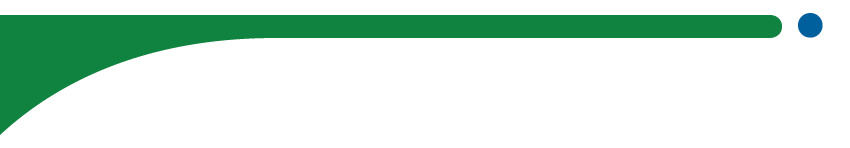 Diagnósticos diferenciais de lesões vulvares pigmentadas:
- Hidrocistoma apócrino
- Hidradenoma papilífero
- Siringocistadenoma papilífero
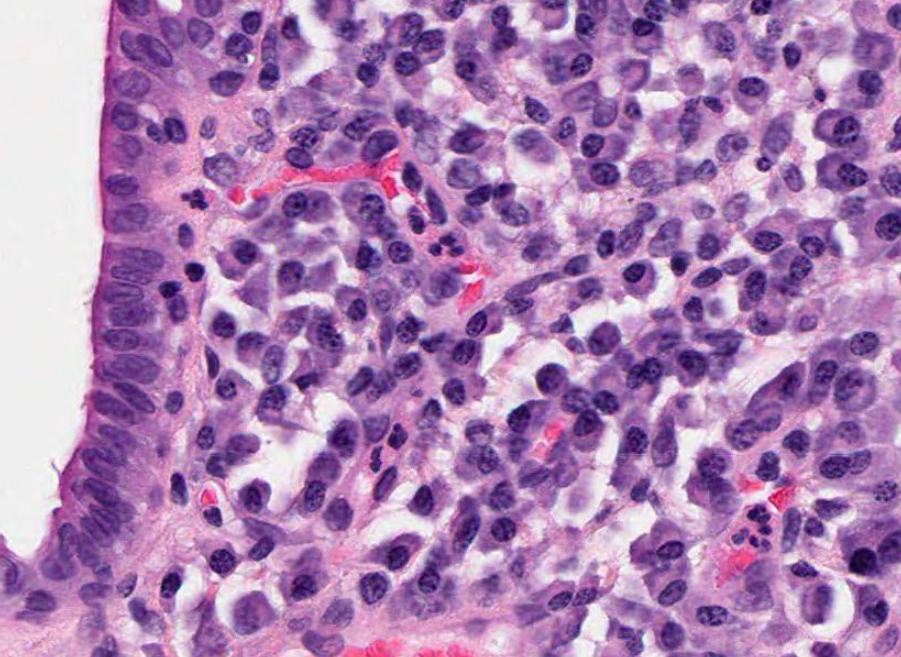 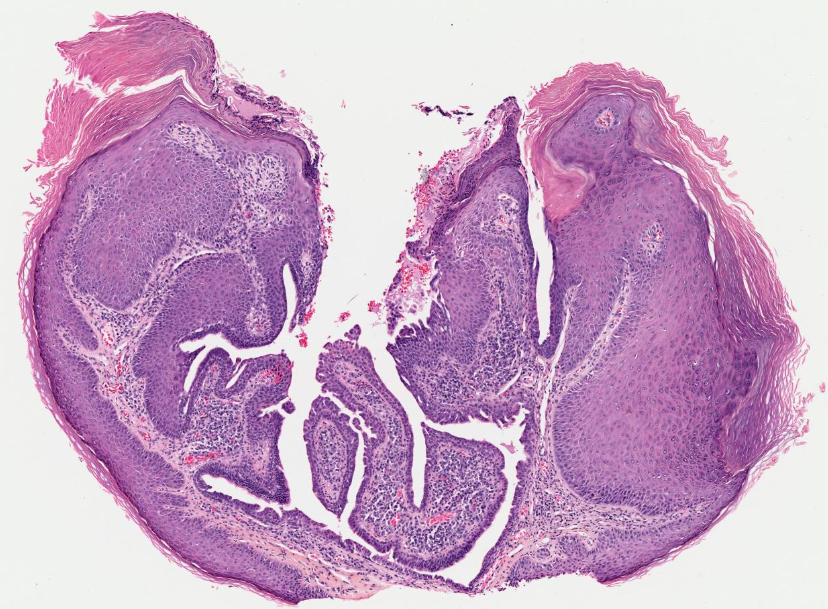 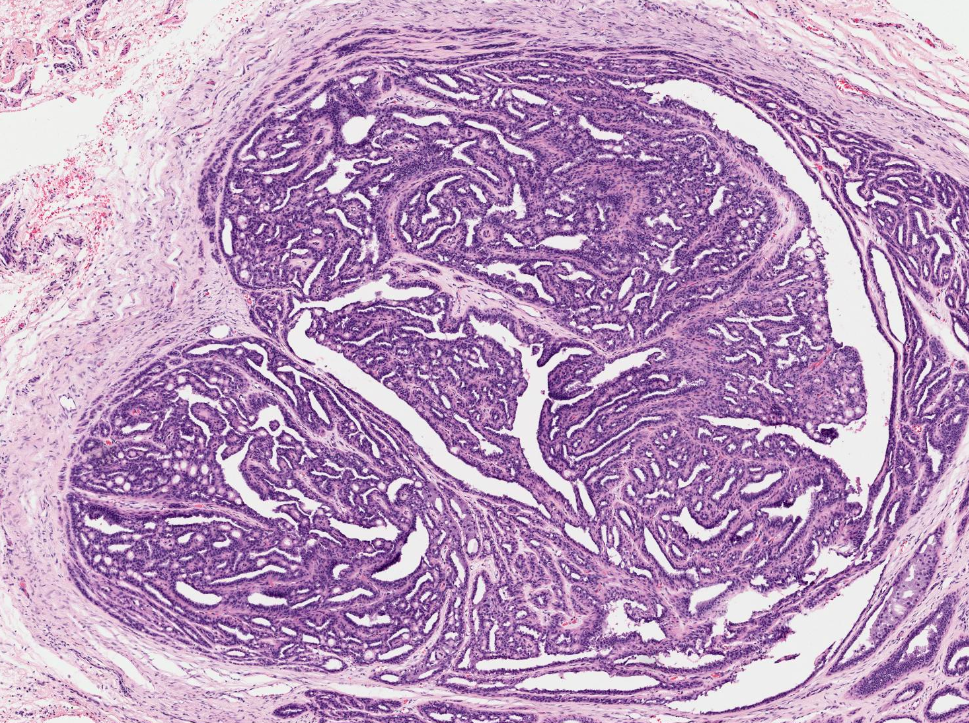 https://pathpresenter.net/display/11228?type=slide-library-public
Referências
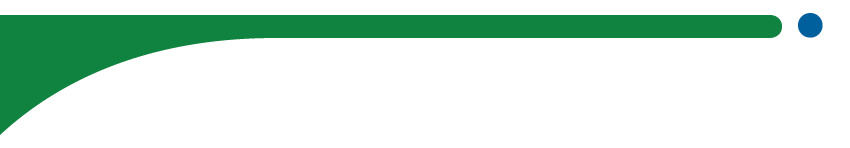 Ventura PM, Vasconcelos BO, da Silva Alves Monteiro D, Aidé Viviani Fialho SC, Chulvis Do Val Guimarães IC, Alves de Oliveira C, Rochael MC. A Rare Case of Lesion in the Vulva: Pigmented Apocrine Hamartoma. Am J Dermatopathol. 2022 Feb 1;44(2):145-147. 
Stephens‐Groff SM, Hansen RC, Bangert J. Benign pigmented apocrine vulvar hamartomas. Pediatr Dermatol. 1993;10(2):123-124. 
Angelico G, Gangemi P, Caltabiano R. Pigmented apocrine hamartoma of the vulva: A case report. J Cutan Pathol. 2017;44(5):497-499. 
Cordero SC, Royer MC, Rush WL, Hallman JR, Lupton GP. Pure apocrine nevus: a report of 4 cases. Am J Dermatopathol. 2012;34(3):305-309. 
Chang DS, Ahn SW, Kim MN, Hong CK, Song KY, Ro BI. A Case of Pigmented Apocrine Hidrocystoma Occuring on the Vulva. Ann Dermatol. 2001 Jul;13(3):193-195.
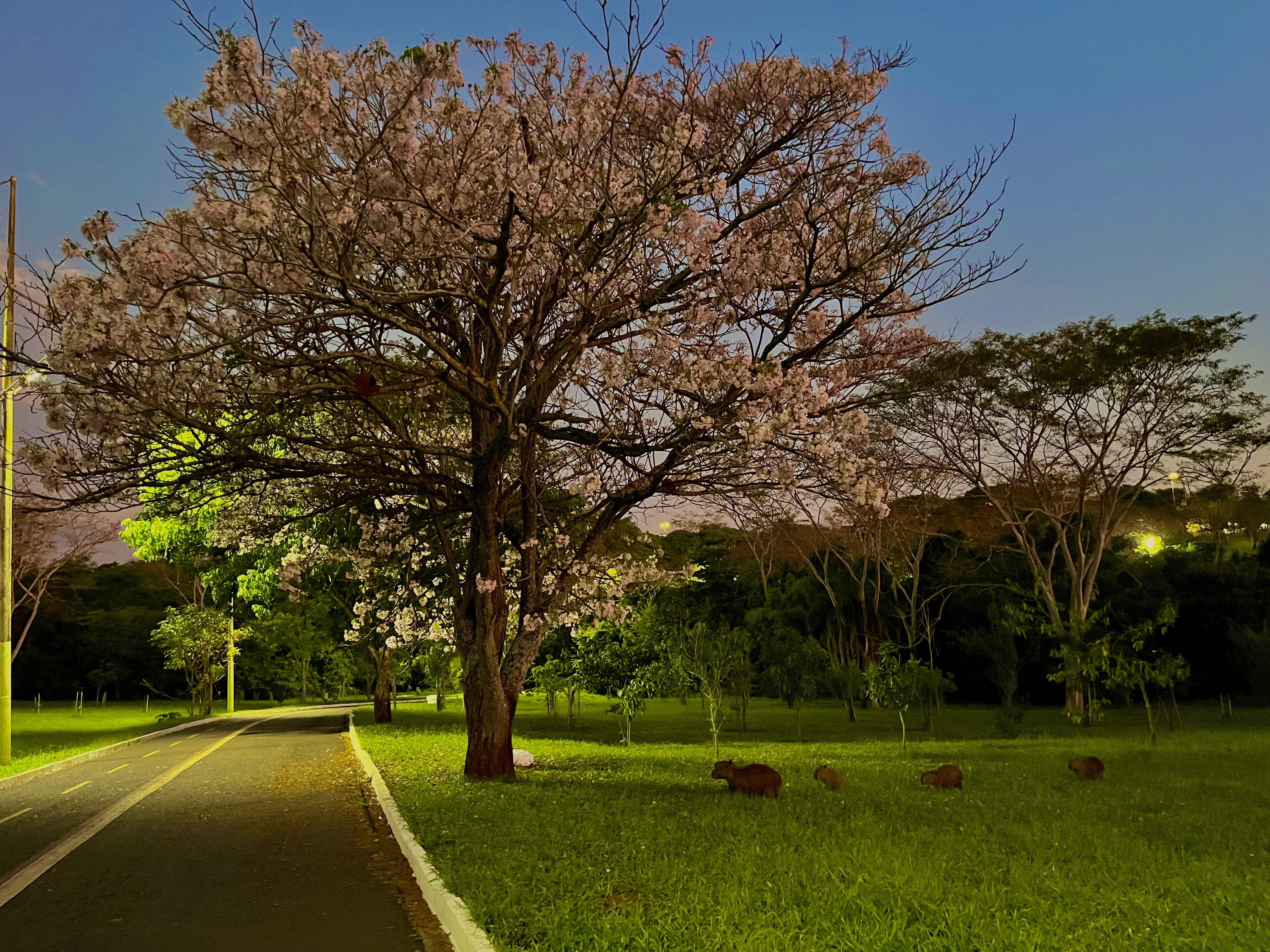 obrigado